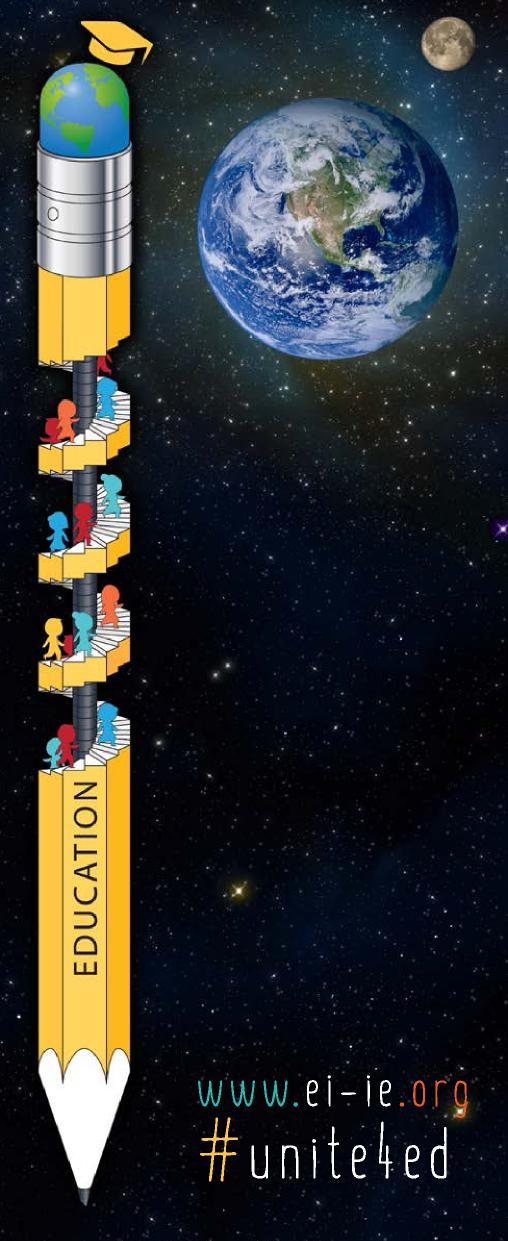 EDUCAZIONEUN IMPORTANTE STRUMENTO PER COMBATTERE IL CAMBIAMENTO CLMATICO
(15/sett./2019)
GUIDA PER INSEGNANTI
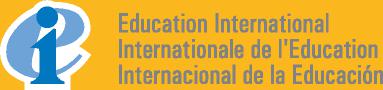 PERCHE’ QUESTA GUIDA?
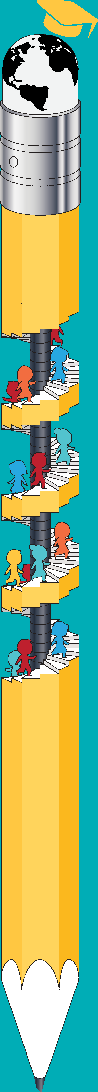 EDUCATION 2030 EI-IE.ORG
Il cambiamento climatico sta scuotendo l'agenda politica. Mentre il gruppo intergovernativo di esperti sui cambiamenti climatici (IPCC) suona regolarmente l'allarme, i processi internazionali volti a contenere il riscaldamento globale non sono riusciti a compiere alcun progresso. Alcuni governi, come il Regno Unito e il Canada, hanno recentemente dichiarato un'emergenza climatica, ma finora non hanno intrapreso alcuna azione.
Gli studenti di tutto il mondo, nel frattempo, escono dalle lezioni e scendono in strada per chiedere azione per il clima e giustizia. Movimenti come Extinction Re-bellion hanno fatto ricorso alla disobbedienza civile, chiedendo cambiamenti politici bloccando ponti e strade. Allora, si può ancora parlare di «happening»?
La gravità della situazione può essere riassunta in semplici fatti: 18 degli ultimi 19 anni sono stati i più caldi mai registrati in tutto il mondo. Secondo gli esperti, la sesta estinzione di massa è ben avviata e il pericolo di cambiamenti climatici in fuga non può più essere scontato.
Education International è una Federazione dell'Unione Globale che rappresenta organizzazioni di insegnanti e altri dipendenti dell'istruzione.

È la più grande e rappresentativa organizzazione settoriale mondiale dei sindacati con oltre 32 milioni di membri sindacali in 391 organizzazioni in 179 paesi e territori.

Collabora con altre Federazioni sindacali globali e altre organizzazioni amichevoli per promuovere e raggiungere la solidarietà.
A fronte di questa sfida enorme e senza precedenti, l'umanità non ha altra scelta se non quella di cambiare radicalmente il suo modello di sviluppo per realizzare una transizione a basso consumo. A tal fine, alcune soluzioni sono note, mentre altre devono ancora essere sviluppate. Ma una cosa è certa: lo sforzo collettivo necessario in questa situazione non richiede altro che una rivoluzione del cuore, della mente - e un'azione urgente
.
Di conseguenza, anche il ripensamento dell'educazione deve far parte della soluzione. La capacità dell'educazione di ispirare, coinvolgere e responsabilizzare le persone, nonché di informare le persone sull'emergenza climatica, comprese le sue cause e impatti, sono chiaramente riconosciute negli accordi internazionali sul clima.
. Tuttavia, questo riconoscimento deve essere tradotto in piani d'azione e politiche: dobbiamo garantire che l'educazione ai cambiamenti climatici sia incorporata nei curricula scolastici, nei materiali di insegnamento e di apprendimento e nella formazione degli insegnanti
.
Gli insegnanti sono agenti di cambiamento e possono essere in prima linea nella lotta ai cambiamenti climatici, ma devono avere i mezzi per farlo. 
Questa guida ha lo scopo di fornire alle organizzazioni membri dell'EI uno strumento per esplorare le domande, i problemi e le sfide principali derivanti dalla crisi climatica e come i sindacati possono rispondere.
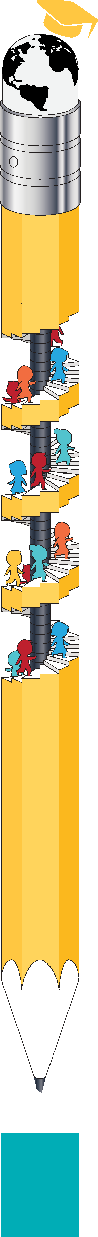 1. Climate change: 
I fondamentali
« Nessuna sfida rappresenta una maggiore minaccia per le generazioni future dei cambiamenti climatici «
Barack Obama
EDUCATION 2030 EI-IE.ORG
Non passa un mese senza un evento meteorologico estremo: cicloni, tempeste, siccità, ondate di calore e inondazioni sempre più frequenti e intensi dimostrano che si sta verificando un'interruzione su larga scala davanti ai nostri occhi. Secondo l'IPCC, la temperatura media del pianeta era di 1,0 ° C in più nel 2018 rispetto al 1880, anno in cui sono iniziati i record.

Ora è chiaro che l'era industriale ha profondamente modificato il clima del nostro pianeta. Che si tratti dell'aumento della temperatura dell'aria a terra e dello strato atmosferico inferiore, del contenuto di calore dell'oceano e del riscaldamento della superficie del mare, della riduzione della copertura di neve e ghiaccio.
È importante sottolineare che non tutte le regioni e i paesi del mondo sono interessati allo stesso modo. Ci sono disparità significative - e queste spesso 
riflettono l'attuale disparità di condivisione delle risorse: molti paesi a basso reddito stanno pagando il prezzo più alto per una caratteristica di questi cambiamenti. 
Inoltre, le regioni polari del globo hanno visto il loro aumento della temperatura di 2-4 °, mentre in altre latitudini l'aumento è apparso più moderato, almeno fino ad ora.
Le conseguenze non sono meno gravi, tuttavia, come vedremo più avanti è
importante sottolineare che non tutte le regioni e i paesi del mondo sono interessati allo stesso modo.
2
Pannello intergovernativo clima indotto dall'uomo
sul cambiamento dei cambiamenti climatici (IPCC). Dal 1988 studia le possibili conseguenze sul mondo meteorologico e considera l'adattamento.

La missione dell'IPCC è basata principalmente sulla valutazione
in modo metodico, dei dati provenienti da tutto il pianeta e pubblicati in forma chiara e obiettiva così da presentare  la letteratura scientifica, tecnica e le informazioni socioeconomiche a livello accessibile a tutti
Fonte sui rischi: https://www.glossaire-international.com
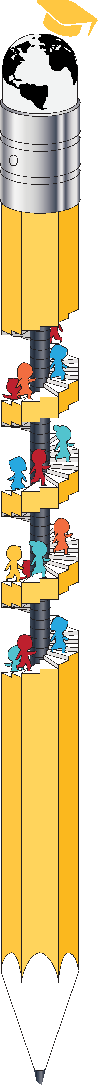 EDUCATION 2030 EI-IE.ORG
3
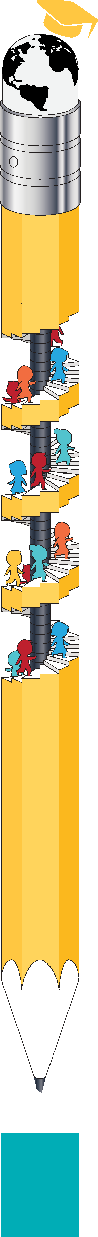 CAUSE INDOTTE DALLA SPECIE  UMANA
EDUCATION 2030 EI-IE.ORG
Man mano che la ricerca sul clima ha fatto progressi negli ultimi pochi anni. decenni, gli scienziati hanno ora a loro disposizione strumenti che possono dimostrare che le cause naturali hanno solo leggermente contribuito al riscaldamento osservato durante l'ultimo secolo.
Questo sviluppo può essere osservato anche nelle valutazioni dell'IPCC. Valutando il ruolo dell'attività umana in relazione ai cambiamenti climatici, l'IPCC è stato molto prudente nel suo secondo rapporto (1995), ma . nel 2001 gli ha assegnato una probabilità su 3, e lo ha considerato "molto probabile" nel 2007 ( 90 possibilità su 100). Fino a descriverlo come
"estremamente probabile" oggi (superiore a una probabilità di 99 su 100).
Tra la pletora di ricerche condotte sull'argomento, un recente studio sulla rinomata rivista Science - intrapreso utilizzando i dati satellitari raccolti tra il 1979 e il 2016 - ha confermato l'influenza umana sul riscaldamento globale. (2)
Sebbene non vi siano più molti dubbi sul riscaldamento globale, la comprensione delle cause è spesso limitata. Nei 4,5 miliardi di anni trascorsi dalla formazione del nostro pianeta, la Terra ha vissuto diversi periodi di riscaldamento e congelamento.
Un certo numero di cause naturali ha portato a questi cambiamenti: attività vulcanica e solare, meteoriti, variazioni dell'asse di rotazione della Terra e della posizione dei continenti, flussi atmosferici e correnti oceaniche.(1)

Questa volta, tuttavia, la diagnosi è diversa. Mentre diversi fattori naturali continuano a esercitare influenza, esiste un consenso scientifico sul fatto che l'attività umana è responsabile delle attuali perturbazioni del nostro clima. E la parte colpevole è senza dubbio l'effetto serra.
L'effetto serra è un meccanismo naturale che trasforma la nostra atmosfera in uno schermo protettivo essenziale per la nostra sopravvivenza
I gas in questione sono ben noti: ossigeno (O2), anidride carbonica (CO2), vapore acqueo (H2O) e metano (CH4). Intrappolando la giusta quantità di calore dal sole, agiscono come un bozzolo che mantiene la temperatura media della Terra a 15° C. Senza l'effetto serra, non ci sarebbe vita sulla Terra!
Ma a causa delle attività  dell'essere umano vengono emesse quantità sempre maggiori di gas a effetto serra (GHG), in particolare biossido di carbonio, metano e protossido di azoto.
Di conseguenza, la concentrazione di CO2 nell'atmosfera, misurata in parti per milione, è passata da 280 nel 1850 a 400 oggi - un aumento di circa il 40%! Il carbonio, la benzina, il diesel, l'olio combustibile e il gas naturale sono tutti combustibili fossili che, una volta bruciati, acuiscono l'effetto serra e, per estensione  aumentano la temperatura.
4
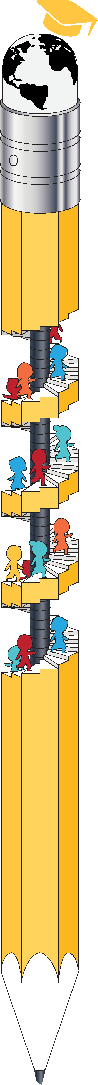 EDUCATION 2030 EI-IE.ORG
Delle 37 Megaton di CO2 rilasciati nell'atmosfera (dati 2017), il 66% delle emissioni proviene da soli 10 paesi. Cina, Stati Uniti, India, Russia e Giappone costituiscono i primi cinque. Il divario tra la Cina e gli altri paesi può essere in gran parte spiegato dal trasferimento di attività industriali in Asia.
Paul J. Crutzen ha collegato l'inizio dell'Antropocene con l'industrializzazione.
Sebbene il nostro modello di sviluppo basato sui combustibili fossili sia in gran parte responsabile del riscaldamento osservato dalla metà del 20 ° secolo, anche altre attività umane come l'agricoltura e l'uso del suolo svolgono un ruolo significativo. Il grafico seguente illustra la varietà delle attività umane implicate.
CO2 Emissions in megatons (2017)
China US India Russia
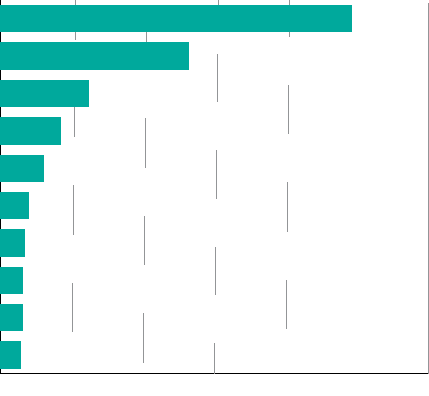 Japan Germany Iran Saudia Arabia South Corea Canada
<la situazione è così complicata che alcuni dicono che siamo entrati in una nuova era geologica conosciuta come era antropocenica. L'antropocene è definito come l'epoca nella quale gli esseri umani esercitano un'influenza sul pianeta così grande da alterare i processi propri del pianeta e i suoi sistemi. Il
Premio Nobel-
0 2000 4000 6000 8000 10000 12000
5
Source: Data from Global Carbon Atlas
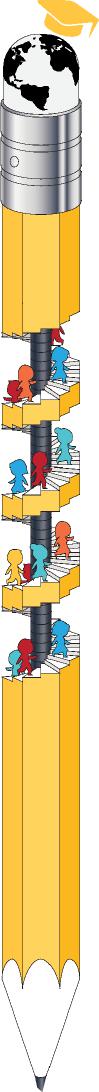 ORIGINE UMANA DI GAS 

SERRA: GRANDE VARIETA’
2.8
agricoltura
rifiuti
che stavamo sottovalutando la tragedia all’orizzonte. Mentre le previsioni relative agli sviluppi nel mondo degli affari o della politica sono a breve e medio termine, quelle relative ai cambiamenti climatici devono essere analizzate in una prospettiva a lungo termine. Questa miopia collettiva si manifesta nel delimitato processo decisionale politico ed economico. Il banchiere, che era chiaramente in modalità di allerta, aveva predetto che una grave minaccia alla stabilità finanziaria globale era proprio dietro l'angolo.

“ Siamo in una macchina gigantesca che si dirige verso un muro di mattoni e tutti discutono su dove si siederanno.” 
David Suzuki, a leading advocate for sustainable development 
Da un punto di vista economico, uno studio condotto recentemente ha rivelato che il riscaldamento globale ha probabilmente aggravato la disuguaglianza economica in tutto il mondo di circa il 25% negli ultimi 50 anni. (4)
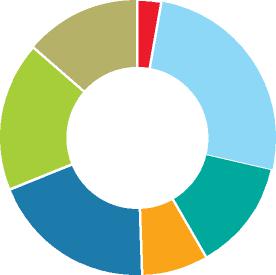 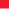 13.5
energia
EDUCATION 2030 EI-IE.ORG
25.9
trasporti
17.4
%
13.1
trasporti
19.4
7.9
industria
edilizia
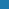 IN AUMENTO L’IMPATTO CATASTROFICO
Gli effetti del cambiamento climatico stanno aumentando e non dovrebbero rallentare presto. Onde soffocanti di calore, uragani e tempeste più intense e distruttive, l'estinzione di massa di specie animali e vegetali, siccità gravi, pioggia torrenziale, innalzamento del livello del mare: gli esempi di catastrofi dovute al riscaldamento globale sono innumerevoli.

In vista della Conferenza delle Nazioni Unite sui cambiamenti climatici del 2015 (COP21),
il governatore della Banca d'Inghilterra, Mark Carney, ha tenuto un discorso ben accolto a un raduno di esponenti del settore finanziario, durante il quale ha sottolineato che le compagnie assicurative non avevano torto sui cambiamenti climatici. (3)  La loro reazione è comprensibile, poiché le richieste di risarcimento dovute alle intemperie sono aumentate di cinque volte dagli anni '80. Il fatto che i disastri siano diventati più frequenti, imprevedibili e costosi ha costretto Carney a dire
6
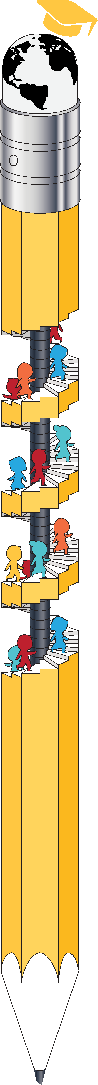 La Banca Mondiale, nel frattempo, ha dichiarato che i cambiamenti climatici diventeranno, nel prossimo futuro, la principale minaccia per la sicurezza alimentare globale: la crescente incidenza di siccità e inondazioni influenzerà notevolmente i raccolti e la produzione agricola. (5)
Il cambiamento climatico è un fattore così significativo nello spostamento della popolazione che è stato introdotto il termine "migrazione indotta dal clima". In un Rapporto 2017 intitolato “Sradicato dal Cambiamento
Climatico”, Oxfam ha stimato che diversi milioni di persone erano già state costrette a lasciare la loro terra e le loro case a causa dei cambiamenti climatici e che tempeste ultra potenti, siccità più intense e più lunghe, mare in aumento e altri effetti del cambiamento climatico avrebbero elevato il livello di rischio in futuro .
Per quanto riguarda Oxfam, mentre i cambiamenti climatici riguardano tutti noi, il rischio di sfollamento è sostanzialmente più elevato nei paesi in via di sviluppo e (continua sotto)
Questa è una conseguenza diretta dell'impatto che i cambiamenti climatici hanno sulla crescita economica: la crescita economica è più debole nei paesi più poveri e più caldi ed è  più forte nei paesi più freddi e più ricchi. È quindi probabile che i cambiamenti climatici causati dall'uso di combustibili fossili abbiano aggravato le disparità economiche legate alle disparità storiche nel consumo di energia.
EDUCATION 2030 EI-IE.ORG
CLIMA FUORI CONTROLLO
Nel 2016, un anno dopo che il ciclone Pam ha portato distruzione a Vanuatu, il ciclone Winston ha spostato oltre 55.000 persone nelle Isole Figi e ha causato perdite e danni per circa un quinto del PIL del paese. Nel 2017, i Caraibi e gli Stati Uniti sud-orientali hanno vissuto un periodo davvero devastante di
uragani. Sulla scia dell'uragano Harvey, l'uragano Irma ha causato danni catastrofici in diverse isole dei Caraibi, tra cui Barbuda, Saint Martin e Anguilla prima di approdare in Florida. Due settimane dopo, l'uragano Maria - un altro uragano quasi record - attraversò i Caraibi, portando distruzione in Dominica e Porto Rico. Nell’agosto 2017
. , Inondazioni monsoniche estreme hanno colpito oltre 43 milioni di persone in Bangladesh, Nepal e India. Più di 1.200 persone sono state uccise e milioni sono stati gli sfollati. "
(Estratto dal riassunto del rapporto Oxfam, "Sradicato dai cambiamenti climatici: rispondere al crescente rischio di sfollamento", novembre 2017)
7
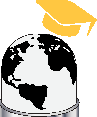 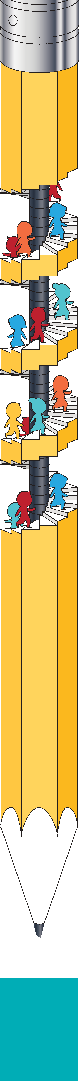 (continua) tra le persone che vivono in povertà. Le persone nei paesi a basso e medio reddito hanno apparentemente cinque volte più probabilità di essere sfollate a causa di disastri climatici estremi e improvvisi rispetto agli abitanti dei paesi ad alto reddito. Tuttavia, non hanno alcuna responsabilità storica per le emissioni di gas serra. Inoltre, le donne, i bambini, i popoli indigeni e altri gruppi vulnerabili sono colpiti in modo sproporzionato.
Di fronte a queste disparità di costi umani, è difficile non tener
In conto l’ingiustizia del cambiamento climatico. Popolazioni che detengono solo una minima responsabilità per i cambiamenti climatici ne sono le principali vittime. Di conseguenza, una nuova dinamica ha preso forma. L'incidenza sproporzionata e l'impatto dell’emigrazione indotto dal clima sono al centro del circolo vizioso della disuguaglianza: sono sia conseguenze che fattori esacerbanti. (6)
Non ci resta che fare un piccolo passo da lì - che alcuni hanno già fatto - per iniziare a parlare di rifugiati dovuti al cambiamento climatico. In effetti, Tuvalu, il piccolo arcipelago nel Pacifico meridionale rischia di essere completamente sommerso entro il 2050. I primi esiliati per effetti climatici sono fuggiti dal loro paese. Intere famiglie hanno iniziato a partire per la Nuova Zelanda, rivendicando lo status speciale di «rifugiati per cambiamento climatico» Le autorità della Nuova Zelanda hanno persino diffuso l'idea di creare un visto per rifugiati sul cambiamento climatico.
Guardando al futuro, la Banca Mondiale non è certamente ottimista, suggerendo che dovremmo prepararci per le migrazioni di massa indotte dal clima. Entro il 2050, se non cambiamo il modo in cui produciamo e consumiamo, ci saranno 143 milioni di migranti climatici che escono dall'Africa sub-sahariana, dall'Asia meridionale e dall'America latina. (7)
Vi sono tuttavia segnali di speranza e, agendo proprio ora, potremmo ridurre fornendo solidarietà e agendo  collettivamente l'80% degli spostamenti indotti dal clima. Considerando l'incredibile lentezza dei negoziati sul clima e l'applicazione di importanti politiche, abbiamo il diritto di chiederci se, alla fine della giornata, saremo a corto di tempo per compiere l'urgente cambiamento di direzione richiesto.
EDUCATION 2030 EI-IE.ORG
8
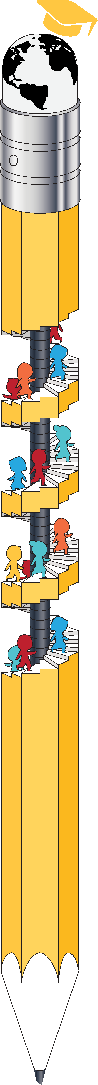 LE INDICAZIONI DELLA SCIENZA E DELL’IPCC
Al momento della stesura del presente documento, siamo alla ricerca di un aumento del riscaldamento globale di oltre 3 ° C entro la fine del secolo, e questo avverrà solo se gli Stati rispettano gli impegni assunti nell'ambito dell'accordo di Parigi nel 2015. Come ricordiamo, l'accordo mirava a limitare l'aumento a 2 °C entro il 2100, ma al ritmo attuale, dovremmo raggiungere 1,5 °C intorno al 2030, dopo di che è probabile che l'aumento continui.
1,5 o 2 gradi possono sembrare un importo trascurabile. Ma sappiamo che così non è. Alla Conferenza sul clima di Parigi (COP21), su richiesta di diversi Stati che avevano già subito le conseguenze dei cambiamenti climatici e che consideravano insufficiente l'obiettivo di 2 gradi, l'IPCC è stato invitato a valutare l'impatto del riscaldamento globale di 1,5 °C.
In un rapporto speciale di 400 pagine, di cui è stato pubblicato il "Sommario per i responsabili politici« (8)
poco tempo prima della COP24 in Polonia, l'IPCC ha contestato le ripercussioni del riscaldamento globale di 1,5°C rispetto a quelle di 2 °C.
Nello scenario di 1,5 °C, è stato stimato che l'innalzamento del livello del mare sarebbe inferiore di 10 cm rispetto al previsto con un aumento della temperatura di 2,0 °C. Tutte le altre conseguenze previste, come ondate di calore, pioggia torrenziale, distruzione degli ecosistemi e l'estinzione di alcune specie si verificherebbero comunque, ma a un ritmo più lento e con minore intensità. Ciò darebbe alle popolazioni più esposte - spesso le più vulnerabili - un maggiore margine di adattamento.
Quando l'IPCC ha studiato soluzioni che potrebbero limitare il riscaldamento a 1,5 °C, la buona notizia è che queste soluzioni esistono. Tuttavia, richiederebbero rapidi e importanti cambiamenti in tutti i tipi di aree - pianificazione territoriale, energia, industria, edilizia, trasporti, pianificazione urbana - perché dobbiamo ridurre le nostre emissioni di CO2 di almeno il 45% entro
l'anno 2030. Per quanto riguarda la neutralità del carbonio, questa deve essere raggiunta entro il 2050 al più tardi. Indubbiamente, stiamo parlando di un cambiamento radicale, una quasi rivoluzione che deve avvenire in un arco di tempo estremamente breve.
Se, per qualsiasi motivo, e ce ne sarebbero molti, l'umanità fallisse nei suoi tentativi di ridurre i gas a effetto serra e i livelli di emissione continuassero ad aumentare, potremmo quindi prevedere un aumento della temperatura di 5,5 °C entro il 2100. Le conseguenze di tale scenario sarebbero catastrofiche e irreversibili.
L'IPCC ritiene che i prossimi anni saranno a dir poco il periodo più importante della storia umana.
EDUCATION 2030 EI-IE.ORG
9
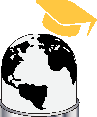 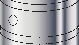 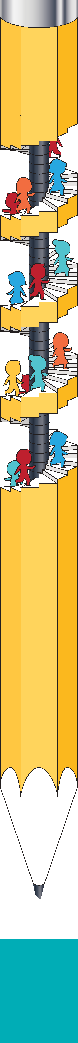 EDUCATION 2030 EI-IE.ORG
In questa era di notizie false, dove migliaia di racconti infestano le reti dei social media, dovremmo preoccuparci dell'impatto degli scettici sui cambiamenti climatici e dell'evoluzione del dibattito pubblico.
Cerchiamo prima di chiarire una cosa. Se ci limitiamo al dominio scientifico, l'esistenza del cambiamento climatico indotto dall'uomo gode di un ampio consenso all'interno della comunità di ricerca. Certo, ci saranno sempre alcuni che scelgono di non essere d'accordo, ma fino ad ora non è stato avanzato alcun argomento serio che metta in discussione qualcosa che è il frutto di una moltitudine di osservazioni, studi e ricerche condotte negli ultimi decenni da centinaia di scienziati riconosciuti come esperti nel loro campo.
A questo proposito, un articolo pubblicato su Environmental Research Letters ha confrontato, tramite un panel di lettura, quasi 12.000 articoli sul cambiamento climatico indotto dall'uomo, apparsi in pubblicazioni scientifiche su un
periodo di 20 anni (1991-2011). Il risultato? Il 97,1% ha considerato il fenomeno come un fatto scientifico accertato. Solo lo 0,7% dei ricercatori ha respinto l'idea, mentre il resto è apparso indeciso.(9)
Nell'arena pubblica, tuttavia, lobbisti interessati, liberisti, fondamentalisti religiosi, teorici della cospirazione e cittadini succubi si sono uniti ai ranghi degli scettici sui cambiamenti climatici.(10). Alcuni credono che non ci sia qualcosa come il riscaldamento globale, mentre altri pensano che il sole sia la colpa e che la CO2 non abbia nulla a che fare e che la tendenza al riscaldamento è benefica per l'uomo. C'è anche chi sostiene che tutti gli argomenti esposti siano gli stessi e che l'intero dibattito sia semplicemente un esempio di atteggiamento ideologico!
Perché mai, la gente dovrebbe prestare più attenzione alle sciocchezze ripetute mille volte che a un fatto ben documentato? Quando le credenze battono la conoscenza documentata,
è probabile che il dibattito pubblico degeneri rapidamente.
La frequente contraffazione - operata consapevolmente o meno - sul clima e sul tempo che manca è sicuramente all'origine di numerosi errori letti o ascoltati sui media e sui social media.
Sfortunatamente, piaccia o no, i negazionisti hanno il loro pubblico e quando i loro messaggi e le loro azioni aiutano a mettere un ostacolo nelle azioni di lotta contro i cambiamenti climatici, dobbiamo prestare loro attenzione.
La decisione del Governo degli Stati Uniti di tirarsi fuori dall'accordo di Parigi
ha rallentato lo slancio globale,
inviando un segnale negativo
ad altri leader politici che
potrebbero essere tentati di seguirlo sulle orme del loro Paese.
La brusca inversione di tendenza
Del  Brasile al vertice COP24, ha
purtroppo confermato
questa percezione. Il
Il governo brasiliano ha annullato la sede per la prossima
conferenza sul clima, COP25,
10
Che doveva tenersi nel Dicembre 2019.
Questo, come  sosteneva Mary Robinson, ex alto commissario delle Nazioni Unite e inviato speciale per i cambiamenti climatici, per affermare che la negazione dei cambiamenti climatici non riguarda solo  un semplice fatto di ignoranza. Era, ha detto, "maligna e malvagia", perché negava i diritti delle persone più vulnerabili del pianeta.(11)
Di fronte a un tale aumento dell'influenza dello scetticismo sui cambiamenti climatici, la mossa della BBC, che ha recentemente ammesso che la sua copertura della questione era troppo spesso sbagliata, deve essere condivisa. Essa infatti ha chiesto al suo staff di smettere di concedere il tempo di trasmissione ai negazionisti del cambiamento climatico, solo per "bilanciare il dibattito".
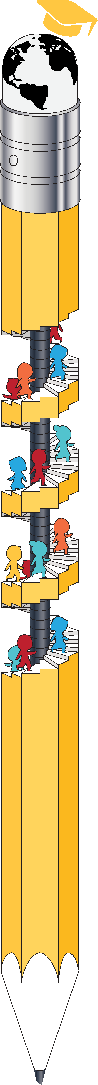 EDUCATION 2030 EI-IE.ORG
SCETTICISMO ORGANIZZATO
La coalizione sapeva di non poter negare il consenso scientifico, ma cercava di seminare dubbi sul consenso raggiunto dalla scienza sul cambiamento climatico per creare polemiche. Il GCC si è sciolto nel 2001, dopo che l'adesione è diminuita di fronte a una migliore comprensione del ruolo dei gas serra nei cambiamenti climatici e delle critiche pubbliche cui è stato sottoposto
Il Global Climate Coalition (1989-2001) era un gruppo di lobbisti internazionali di imprese che si opponevano all'azione per ridurre le emissioni di gas serra e sfidavano pubblicamente la scienza alla base del riscaldamento globale. Il CCG era il più grande gruppo industriale attivo nella politica climatica e il principale sostenitore del settore dei fossili nei negoziati internazionali sul clima. Il CCG è stato coinvolto in opposizione al protocollo di Kyoto ed ha svolto un ruolo nel bloccare la ratifica da parte degli Stati Uniti.
11
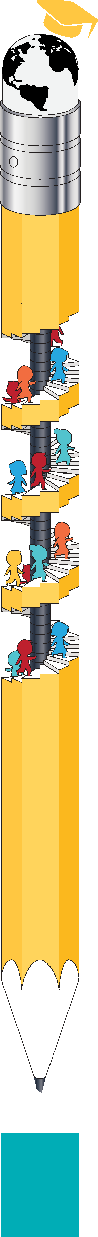 2. La comunità internazionale si mette insieme
EDUCATION 2030 EI-IE.ORG
«siamo in guerra con la natura, se vinciamo siamo perduti per sempre» 
Hubert Reeves, astrofisico ed ecologista
Il summit di RIO: momento chiave della lotta contro il cambiamento climatico
(1990), che ha confermato l'impatto delle attività umane sui cambiamenti climatici. L'anno precedente, la seconda Conferenza mondiale sul clima aveva già aperto la strada a una convenzione internazionale sui cambiamenti climatici
Il vertice della Terra, tenutosi a Rio de Janeiro nel 1992, è stato un passo importante nel riunire la comunità internazionale per far fronte all'emergenza climatica. Coinvolgendo un centinaio di capi di Stato e di governo, il vertice rimane, fino ad oggi, il più grande raduno di leader mondiali mai visto. Erano presenti anche oltre 1.500 ONG. L'evento ha dato il via agli sforzi per firmare la Convenzione quadro delle Nazioni Unite sui cambiamenti climatici (UNFCCC), che è stata ratificata a Berlino nel 1995 da 195 paesi alla prima Conferenza delle Nazioni Unite sui cambiamenti climatici, la COP1.
Sebbene l'effetto serra sia stato riconosciuto come un fenomeno naturale dall'inizio del XIX secolo, ci è voluto molto tempo prima che qualcuno sospettasse che gli esseri umani stessero influenzando il clima. Fu verso la fine dello stesso secolo che alcuni scienziati iniziarono a misurare le concentrazioni di CO2 nell'atmosfera e gli effetti della combustione industriale, in particolare del carbone, sulla temperatura media globale.
A metà del XX secolo, le concentrazioni di CO2 nell'atmosfera furono monitorate sistematicamente, ma ci vollero altri 20 anni circa, fino al 1979, per la prima Conferenza mondiale sul clima. È stato quindi avviato un programma di ricerca globale sul clima, che ha portato alla creazione, nel 1988, dell'IPCC che conosciamo oggi.(12)
Successivamente, le discussioni internazionali sul clima si sono intensificate, alimentate in gran parte dal primo rapporto IPCC
12
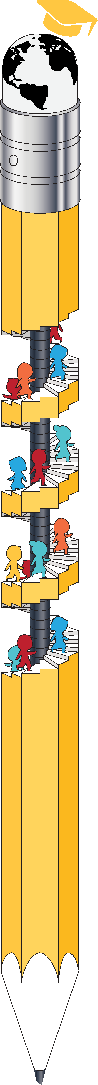 Da allora, i paesi firmatari si sono incontrati ogni anno in una nuova "Conferenza delle Parti" o COP, per fare il punto e proseguire i negoziati sul clima. Anche altre parti interessate della società civile, delle ONG, dei sindacati, delle città e degli enti locali e del settore privato sono ammesse allo status di osservatori.
L'UNFCCC è il primo vero tentativo da parte della comunità internazionale di combattere i cambiamenti climatici. In definitiva, l'obiettivo di questo accordo, che celebra il suo 25 ° anniversario nel 2019, è stabilizzare le concentrazioni di gas serra nell'atmosfera a un livello che prevenga qualsiasi pericolosa interferenza umana con il sistema climatico. In un importante passo avanti, i governi hanno adottato il principio delle quote di emissioni di gas a effetto serra (GHG) e si sono persino impegnati a fissare obiettivi di riduzione dei gas a effetto serra l'anno successivo. Inoltre, i governi hanno convenuto che mentre tutti i paesi sono responsabili della lotta ai cambiamenti climatici, la loro capacità di farlo dipende dal loro contesto. Il principio delle responsabilità comuni ma differenziate
IL PRINCIPIO DELLE RESPONSABILITA’ COMUNI MA DIFFERENZIATE
Al vertice della Terra, gli Stati hanno riconosciuto la disparità nello sviluppo economico tra i paesi sviluppati e quelli in via di sviluppo. L'industrializzazione è progredita nei paesi sviluppati molto prima rispetto ai paesi in via di sviluppo. Il principio delle responsabilità comuni ma differenziate (CBDR) riconosce che i paesi sviluppati hanno contribuito maggiormente al degrado ambientale
rispetto ai paesi in via di sviluppo e dovrebbero avere maggiori responsabilità nel risolverlo. Si potrebbe quindi affermare che il principio CBDR si basa sul principio "chi inquina paga" in cui il contributo storico ai cambiamenti climatici e le rispettive capacità diventano misure di responsabilità per la protezione ambientale.
Fonte: Wikipedia
EDUCATION 2030 EI-IE.ORG
avevano già beneficiato dell’ uso di combustibili fossili e, dall’altro, dai paesi in via di sviluppo ed emergenti, che aspiravano a continuare la loro crescita. Importanti differenze sono emerse anche tra gli Stati Uniti e l'Europa per quanto riguarda i metodi per contrastare i cambiamenti climatici.
riconosce che storicamente il livello di industrializzazione di un paese ha determinato il suo contributo ai cambiamenti climatici e, di conseguenza, i paesi industrializzati dovrebbero – e sono in grado di - sopportare un peso maggiore.
Con il passare dei COP, scoppiarono disaccordi tra le nazioni industrializzate, che da un lato
13
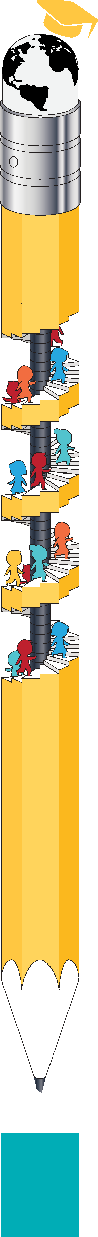 Adozione del Protocollo di Kyoto
Un passaggio importante
EDUCATION 2030 EI-IE.ORG
Nel 1997, in Giappone, la comunità internazionale raggiunse un'altra importante pietra miliare nella lotta ai cambiamenti climatici: il protocollo di Kyoto. Questa estensione della Convenzione ha impegnato i firmatari a una riduzione media delle emissioni di gas serra del 5,2% entro il 2020, prendendo il 1990 come anno base. Ciò ha soddisfatto coloro che spingevano per una regolamentazione più severa, dato che, finalmente, avevano raggiunto un accordo con esponenti che si sottraevano al confronto.
Ma non appena  adottato, l'accordo ha riscontrato problemi. Intensi negoziati sulla sua attuazione si sono prolungati fino al 2005 e il ritiro degli Stati Uniti nel 2001 ha peggiorato le cose. In una serie di negoziati altamente tecnici, tutto ciò che doveva essere attuato è stato sottoposto a un attento esame, dalla metodologia contabile e dai mercati delle emissioni ai meccanismi di fondi «puliti» e ai sistemi di osservazione e governance.
Inizialmente, il protocollo ha coinvolto solo 37 paesi industrializzati. In effetti, in virtù dell'UNFCCC del 1992 e del suo principio di "responsabilità comuni ma differenziate", i paesi sviluppati dovevano essere in prima linea nella lotta ai cambiamenti climatici. Per quanto riguarda i paesi in via di sviluppo, tra cui Brasile, Cina, India e Indonesia, erano anche parti del protocollo, ma non erano preoccupati dall'impegno a ridurre le emissioni di gas a effetto serra. (13)
E così, nonostante sia stato firmato nel 1997, solo nel 2005 l'accordo è stato ratificato dalla maggioranza dei paesi, esclusi gli Stati Uniti. Di conseguenza, a malapena un terzo delle emissioni globali di gas a effetto serra sono state effettivamente coperte dal protocollo.
Secondo molti esperti, le significative riduzioni delle emissioni osservate nel periodo post-Kyoto erano più attribuibili al crollo delle economie del blocco orientale e alla crisi finanziaria del 2008 che all'efficacia del
protocollo. Già nel 2007, alcuni reclamavano la sua rinuncia, ritenendola inadeguata per una nuova realtà economica che ha visto la Cina e l'India unirsi al gruppo di paesi ad alte emissioni.(14)
L'accordo non vincolante si è quindi esaurito piuttosto rapidamente. E la netta divisione tra i paesi ricchi e quelli in via di sviluppo si è intensificata solo ad ogni conferenza post Kyoto.
Ciò ha portato molti alla
conclusione che Kyoto è stata un fallimento e dovrebbe essere sostituito con un altro accordo più ambizioso. Dopo un fallito tentativo nel 2009 alla COP15 di Copenaghen, l'emergenza climatica ha progressivamente spinto la comunità internazionale contro il muro. Di conseguenza, il processo di negoziazione di un nuovo accordo è stato rilanciato nel 2011 a Durban alla COP17. Nel 2015, è stato fissato  il palcoscenico per la Conferenza di Parigi, la COP21, su cui si porgevano grandi speranze.
14
L’accodo di Parigi: Necessario ma insufficiente
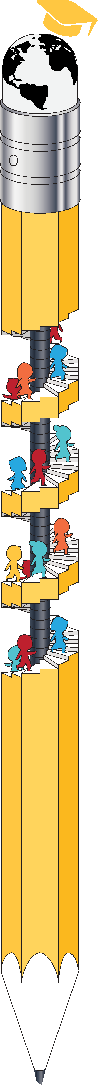 ed un quadro d'azione piuttosto che un insieme di linee guida rigorose. Supponendo che la buona fede delle parti massimizzi i loro contributi volontari, l'obiettivo è creare un circolo virtuoso.(15)
Oggi, circa quattro anni dopo l'adozione dell'accordo di Parigi, esiste un divario tra i requisiti e le prospettive per quanto riguarda i gas a effetto serra: le emissioni globali sono in aumento, mentre gli impegni nazionali per affrontare i cambiamenti climatici sono insufficienti.(16). Le sezioni chiave del Global 2018 Il rapporto sul divario delle emissioni, pubblicato dal Programma delle Nazioni Unite per l'ambiente (UNEP), rispecchia diversi  lavori di ricerca scientifica condotti di recente ed indica che la finestra per sopprimere la minaccia rappresentata dai cambiamenti climatici si sta rapidamente chiudendo. Inoltre, l'UNEP conclude che:
»È ancora possibile mantenere il riscaldamento globale al di sotto di 2 ° C, ma la fattibilità tecnica di ridurre il divario (continua)
A differenza del protocollo di Kyoto, e nonostante le stime dell'IPCC secondo cui entro il 2050 è necessaria una riduzione delle emissioni di gas a effetto serra dal 40% al 70%, l'accordo di Parigi non prevede obiettivi obbligatori. Invece, ogni paese è invitato ad impegnarsi nei cosiddetti "contributi determinati", che consistono nella riduzione di GHG che il paese si impegna a realizzare in un periodo di cinque anni. La prima valutazione globale dei progressi verrà effettuata nel 2023. È stato inoltre  istituito un meccanismo finanziario attraverso il quale i paesi sviluppati devono fornire almeno $ 100 miliardi per aiutare i paesi a basso reddito. Dovevano esserci anche aumenti periodici dei contributi finanziari per soddisfare esigenze ulteriori nel tempo. Non ci sono sanzioni in caso di non conformità da parte di uno Stato, il che rende difficile parlare di uno strumento giuridicamente vincolante. Questo accordo è un percorso generale ambizioso
EDUCATION 2030 EI-IE.ORG
Il 12 dicembre 2015, quando il ministro degli Esteri francese, Laurent Fabius, ha lanciato il suo martello (verde!?) Sul tavolo per indicare l'adozione dell'accordo di Parigi, il mondo ha emesso un sospiro di sollievo. Dopo difficili negoziati, il primo accordo universale sul clima è stato finalmente firmato dai 195 paesi partecipanti alla Conferenza.
La sua entrata in vigore è stata oggetto di ratifica da parte di 55 paesi responsabili di almeno il 55% delle emissioni di gas a effetto serra. Ciò è stato raggiunto meno di un anno dopo, il 4 novembre 2016.
Pianificato come protocollo aggiuntivo alla Convenzione quadro (UNFCCC), l'accordo specifica, già nell'articolo 2, che il suo obiettivo è mantenere l'aumento della temperatura media globale a ben al di sotto di 2 °C al di sopra dei livelli preindustriali. Di conseguenza, richiede alle parti di limitare l'aumento a 1,5 ° C, un desiderio espresso dai paesi più vulnerabili, molti dei quali sono piccoli stati insulari in via di sviluppo.
15
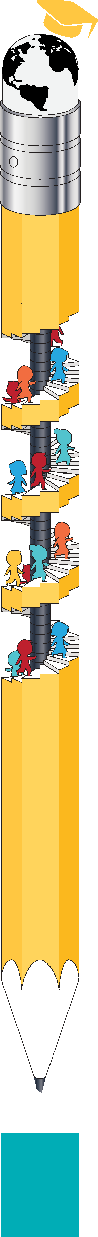 tra i requisiti e le prospettive e il raggiungimento di uno scenario di 1,5 ° C si sta riducendo.
»Le emissioni globali di CO2 sono aumentate nel 2017, dopo essere state stabili per tre anni» Se il suddetto divario di riduzione delle emissioni non sarà colmato entro il 2030, è molto improbabile che l'obiettivo inferiore a 2 °C possa ancora essere raggiunto
Più recentemente, a dicembre 2018 a Katowice, la COP24 ha chiarito che gli impegni di diversi Stati in materia di riduzione dei gas a effetto serra sono nella migliore delle ipotesi vaghi e nella peggiore delle ipotesi decisamente insufficienti. Tuttavia, anche se le promesse fatte nell'accordo di Parigi del 2015 fossero realizzate
il riscaldamento globale avrebbe senza dubbio raggiunto i 3 ° C, con conseguenze catastrofiche per la vita umana sulla Terra.
Gli esperti lo hanno affermato chiaramente: l'unico modo per evitare uno scenario peggiore è allontanarsi dall'estrattivismo e lasciare l'80% delle riserve di combustibili fossili (petrolio, gas, carbone) nel terreno.
EDUCATION 2030 EI-IE.ORG
Conciliare la lotta ai cambiamenti climatici con interessi privati: missione impossibile?
In un momento in cui il sistema economico è praticamente in guerra con il pianeta, per parafrasare Naomi Klein (17) un cambiamento strutturale e radicale del paradigma economico appare indispensabile, se vogliamo evitare il disastro previsto.
Poiché la maggior parte delle soluzioni ai cambiamenti climatici sono già note, perché allora i nostri leader politici sono così lenti ad adottarli? Questa domanda apparentemente innocua ci aiuta a capire meglio come le misure necessarie che devono essere implementate siano
incompatibili con il capitalismo sfrenato.
Dire che le multinazionali sono allergiche alla regolamentazione sarebbe un eufemismo. È nel loro DNA. 
La globalizzazione, la liberalizzazione degli scambi e la nozione di crescita ad ogni costo su cui si basa il loro modello di sviluppo - dall'inizio degli anni '80 - significano che chiederanno sempre meno regolamentazione.
Le principali compagnie petrolifere, per usarle come esempio pertinente, dimostrano un comportamnto simile a quello
esposto da tempo dalle grandi aziende del tabacco. L'economista Paul Krugman (18) mette a confronto l'attuale tendenza alla negazione del clima con la negazione del cancro che era, una volta, la linea di attacco delle aziende produttrici di sigarette, diffondendo confusione tra il pubblico in generale sui pericoli del tabacco. All'origine di questi rifiuti ci sono, ovviamente, colossali interessi finanziari, ma anche interessi politici. Krugman si riferisce a coloro che non esitano a mettere a rischio la civiltà - al fine di proteggere i propri interessi economici o politici - come "depravati".
16
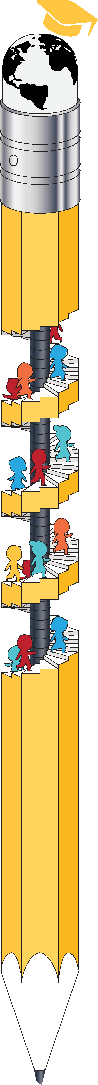 La crisi climatica sarebbe quindi un'opportunità ideale per lasciarci alle spalle 40 anni di neoliberismo e sviluppare un'alternativa economica che riguarda il bene comune. 
Questa è la base per la richiesta di un "New Deal verde", in grado di soddisfare le esigenze materiali fondamentali di tutti, fungendo da catalizzatore per una rapida transizione verso un'economia decarbonizzata. (20)
 Stiamo parlando di un massiccio programma di investimenti in energia pulita e infrastrutture per trasformare non solo il settore energetico ma l'economia nel suo insieme. L'umanità deve cambiare rapidamente mentalità prima che finisca il tempo ...
Quel che è peggio, nonostante l'incalcolabile danno inflitto al pianeta in nome del «sacrosanto» libero mercato, è che l'industria dei combustibili fossili rimane fortemente sovvenzionata dai nostri governi. In un recente rapporto congiunto, l'OCSE, l'UNEP e la Banca Mondiale hanno lamentato il fatto che i governi di tutto il mondo sovvenzionano ancora i produttori di carbone, petrolio e gas fino a $ 500 miliardi all'anno. (19)
Questa dipendenza di bilancio da parte dei governi per quanto riguarda le entrate dei combustibili fossili ha ovviamente contribuito a ritardare la necessaria decarbonizzazione delle nostre economie.
L'OCSE stima che 6,9 trilioni di dollari dovranno essere spesi ogni anno fino al 2030 per raggiungere gli obiettivi climatici e di sviluppo. Le infrastrutture energetiche, dei trasporti e dell'acqua, nonché gli edifici, rappresentano oltre il 60% delle emissioni globali di gas serra. È quindi necessaria una trasformazione senza precedenti di questa infrastruttura per avvicinarsi all'agenda globale sul clima e lo sviluppo sostenibile.
Per raggiungere gli obiettivi dell'accordo di Parigi e gli obiettivi di sviluppo sostenibile entro il 2030 è necessario allineare i flussi finanziari con percorsi di sviluppo resilienti e a basse emissioni. Nuove tecnologie e modelli di business, nonché innovazioni finanziarie devono essere introdotte e sfruttate.
Il rapporto OCSE, UNEP e Banca Mondiale propone un piano d'azione per un futuro resiliente a basse emissioni. Mira a sostenere le società di tutto il mondo nell'attuare azioni sistemiche che tale trasformazione richiederà. Mette in evidenza sei aree trasformative: pianificazione, innovazione, budget pubblici, sistemi finanziari, città e finanziamento dello sviluppo.
Sebbene ciò possa sembrare attraente, a un esame più attento, poche delle misure previste da questo piano d'azione potrebbero essere applicate o sarebbero efficaci nell'ambito del capitalismo neoliberista. Tornando all'analisi di Naomi Klein, è chiaro che i politici non sono riusciti a ridurre le emissioni perché la natura stessa di questi tipi di azioni si scontrano frontalmente con il capitalismo liberista.
EDUCATION 2030 EI-IE.ORG
17
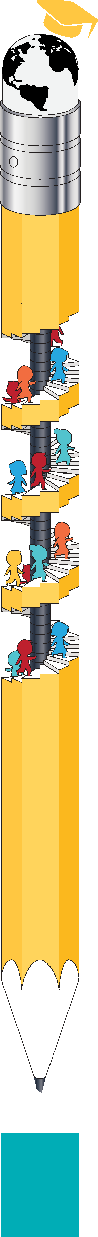 3. La Società Civile al centro dell’azione
“Nell'anno 2078, celebrerò il mio 75 ° compleanno. Se ho figli o nipoti, forse passeranno quel giorno con me. Forse mi chiederanno di te. Forse ti chiederanno perché non hai fatto nulla mentre c'era ancora tempo per recitare. Dici di amare i tuoi figli sopra ogni altra cosa, eppure stai rubando il loro futuro davanti ai loro occhi ”. 
DISCORSO DI GRETA THUNGBERG AI DELEGATI DELLA COP 24
Un gruppo di ONG altamente mobilitate
EDUCATION 2030 EI-IE.ORG
Esistono innumerevoli organizzazioni non governative (ONG) e altre organizzazioni della società civile la cui missione principale è quella di combattere i cambiamenti climatici. Reti e coalizioni di organizzazioni emergono in tutto il mondo. Esempi includono il Réseau Action Climat in Francia, la Climate Coalition nel Regno Unito, la Climate Action Network in Australia, la Climate Chance Association in Africa e l'Asia Climate Change Consortium,
solo per citarne alcuni.
Alcune organizzazioni lavorano a stretto contatto con i governi o lavorano per influenzare i negoziati internazionali sul clima prendendo parte al processo UNFCCC. 
Altri adottano un approccio più radicale e scendono in strada per esprimere la propria preoccupazione o manifestare la propria opposizione. L'iniziativa Extinction Rebellion è stata lanciata in Gran Bretagna a Londra nell’
ottobre 2018, fa parte di questo movimento e ricorre alla disobbedienza civile nel tentativo di essere ascoltato. (21).
Gruppi di giovani, donne, scienziati, artisti, educatori e studenti si stanno formando e impegnandosi in battaglia. Personalità di spicco come Al Gore, Leonardo DiCaprio, Mary Robinson e Valérie Masson stanno usando la loro popolarità per mettere in guardia i decisori e il pubblico in generale.
18
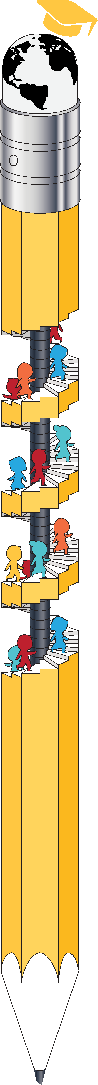 Raramente una causa ha riunito una così varia varietà di attori in tutto il mondo, illustrando la natura unica del problema del cambiamento climatico
Nel frattempo, il processo di intervento sul  clima si è bloccato, preso in ostaggio dai governi riluttanti che hanno messo un bastone tra le ruote e
e dai  lobbisti economici che spesso dettano l'ordine del giorno.
Negoziati sul clima: un processo fortemente criticato
EDUCATION 2030 EI-IE.ORG
i paesi coinvolti, che portano quasi sempre a risultati mediocri. Egli chiama questa tendenza "metodologia del laissez-faire".
In nessun punto degli accordi sul clima è scritto che dobbiamo districarci dal modello estrattivista. Eppure, tutti gli esperti ci ricordano continuamente che l'80% delle riserve conosciute di combustibili fossili deve rimanere nel terreno se vogliamo evitare il peggior scenario di riscaldamento globale.
Inoltre, continua Solón, concentrandosi sulle emissioni di gas a effetto serra prodotte in paesi, gli accordi sul clima trascurano completamente le emissioni che vengono consumate attraverso le importazioni di beni fabbricati in altri paesi. Le emissioni di gas a effetto serra finiscono per essere spostate piuttosto che ridotte. 
L'ex negoziatore attacca un processo che, a suo avviso, non affronta realmente le cause strutturali dei cambiamenti climatici.
Ci sono state critiche significative sul processo dei oziati sul clima, ma alcuni critici sono più virulenti di altri, attaccando l'approccio stesso.
Uno di questi critici, Pablo Solón, ex capo negoziatore dei cambiamenti climatici per la Bolivia, non ha esitato a parlare della "follia dei COP", la serie di conferenze delle Nazioni Unite sui cambiamenti climatici, che a suo avviso stanno percorrendo una strada disastrosa. (22)
 In un articolo di grande impatto pubblicato alla vigilia della COP21, Solón ha persino citato Einstein per ricordare ai lettori che "la pazzia sta facendo sempre la stessa cosa e si aspetta risultati diversi!"
Secondo Solón, i negoziati sono caratterizzati da una mancanza di logica - invece di fissare obiettivi specifici di riduzione delle emissioni - lasciano a decisioni volontarie
Piuttosto, si concentra sulla gestione degli effetti negativi previsti.
Ma le sue critiche vanno oltre quando sostiene che gli accordi sul clima sono progettati per accogliere le grandi imprese in quanto non impongono ostacoli al libero commercio o all'estrazione di combustibili fossili.
Altri osservatori hanno sottolineato che questa tendenza a favorire il diritto commerciale rispetto al diritto ambientale risale a molto tempo fa e si è sviluppato nel corso dei trattati internazionali.(23) In effetti, dalla sua adozione nel 1995, la Convenzione quadro sui cambiamenti climatici affermava, all'articolo 3.5, che
"Le misure adottate per combattere i cambiamenti climatici [...] non dovrebbero" costituire un mezzo arbitrario
(continua)
19
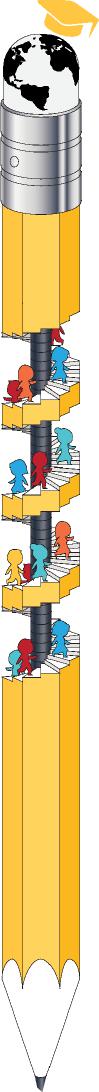 o  una discriminazione ingiustificabile o una restrizione dissimulata al commercio internazionale. "
Da questo punto di vista, la santificazione del commercio e la liberalizzazione degli investimenti nei Paesi
giuridicamente più sguarniti indebolisce gli standard ambientali e ostacola la transizione verso economie a basse emissioni di carbonio.
Tali critiche si allineano alla visione di Naomi Klein e di altri
pensatori attivisti, per i quali la risoluzione della crisi climatica può essere raggiunta solo attraverso una sfida all'ordine economico neoliberista
EDUCATION 2030 EI-IE.ORG
Il movimento sindacale e la lotta per una giusta transizione
"strategia globale presentata dal movimento sindacale globale per proteggere le persone i cui posti di lavoro, reddito e mezzi di sussistenza sono compromessi dalle politiche climatiche. (24). La transizione verso un'economia sostenibile comporta, secondo l'ITUC, il sostegno ai lavoratori e alle comunità colpite dalla crisi climatica. Il lavoro dignitoso, nonché l'istruzione e la formazione sono fondamentali in tal senso. Oltre a promuovere la giustizia sociale, i potenziali vantaggi economici di tale transizione sono sempre più ben documentati. l'ITUC prevede $ 26 trilioni di dollari in potenziali guadagni economici in base all'economia del clima (continua),
I sindacati, da parte loro, hanno anche criticato gli accordi sul clima, ma partecipano comunque alle conferenze dell'UNFCCC. Il loro lavoro di advocacy mira a garantire che i diritti e gli interessi dei lavoratori siano presi in considerazione durante i negoziati.
Lo slogan "Non ci sono lavori su un pianeta morto" sintetizza sinteticamente le opinioni della Confederazione internazionale dei sindacati (ITUC). Sottolinea l'importanza della giustizia climatica e della trasformazione industriale verso un'economia globale a basse emissioni di carbonio.
La prima dichiarazione sul clima del movimento sindacale internazionale risale al
2006, data di fondazione dell'ITUC. Successivamente, ha perfezionato le sue posizioni e strutturato la sua partecipazione a assemblee speciali, congressi sindacali e COP. Questa partecipazione raggiunse l'apice alla COP21 di Parigi, alla quale parteciparono 400 leader sindacali di tutto il mondo.
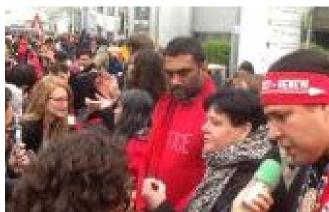 Ma cosa si intende per "giusta transizione"? Secondo l'ITUC, è un:
20
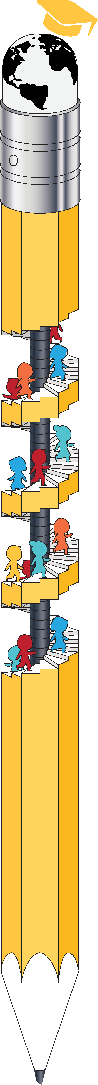 entro il 2030, il che porterebbe alla creazione di 65 milioni di posti di lavoro a basse emissioni di carbonio.
Naturalmente, a livello nazionale, il successo di tali politiche si basa su un processo di dialogo sociale continuo tra governi, datori di lavoro e sindacati. L'istituzione da parte dell'ITUC - e della Confederazione europea dei sindacati (CES) - del Just Transition Center di Bruxelles, in Belgio, affronta questa preoccupazione. Il Centro riunisce le parti interessate con l'obiettivo di pianificare il processo di transizione.
Va notato che, all'interno della comunità internazionale, la necessità di una giusta transizione ha ottenuto il riconoscimento dall'accordo di Parigi. Il lavoro intenso di patrocinio svolto dal movimento sindacale sta già dando i suoi frutti. La Dichiarazione della Slesia sulla solidarietà e la giusta transizione, un'iniziativa sindacale che è stata sostenuta dal governo polacco alla COP24, ha ricevuto il sostegno di 53 paesi, il che è abbastanza notevole.
Ma resta ancora molto da fare, a partire dal convincere gli altri paesi a firmare la Dichiarazione. Inoltre, i risultati deludenti della COP24 di Katowice non hanno fatto nulla per attenuare il senso di urgenza.
Da un lato, gli Stati non sono ancora d'accordo sull'aumento del loro livello di ambizione, il che consentirebbe di raggiungere l'obiettivo 1.5 °C accettato a livello internazionale. D'altro canto, la questione dei finanziamenti necessari previsti per il clima si sta ancora rivelando un ostacolo. La promessa fatta dai governi di stanziare 100 miliardi  $  all'anno per sostenere i paesi più vulnerabili deve essere mantenuta. La capacità di soddisfare le esigenze lampanti dell'emisfero SUD è passaggio di rito per qualsiasi politica climatica efficace.
A questo proposito, la decisione del segretario generale ONU di tenere un vertice sul clima a settembre 2019 dovrebbe essere accolto L’IUC e il il movimento danno alla transizione giusta la
massima priorità.
EDUCATION 2030 EI-IE.ORG
21
Greta Thunberg e gli studenti per il clima: una lezione sulla cittadinanza globale
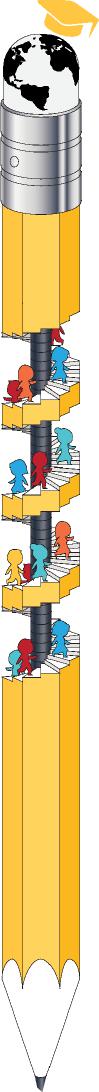 EDUCATION 2030 EI-IE.ORG
Skolstrejk för klimatet ("Sciopero scolastico per il clima"). Questo è stato il breve testo scritto sul poster di Greta Thunberg, l'ormai famosa adolescente svedese che manifesta per il clima, che ha deciso di sedersi fuori dal parlamento svedese un venerdì soleggiato nell'agosto 2018. Mentre la sua protesta iniziale ha fatto sorridere le facce di un discreto numero di adulti, che hanno faticato a nascondere i loro atteggiamenti paternalistici, ne ha invece  sorpreso parecchi.
E così iniziarono gli scioperi della scuola del venerdì, che si diffusero come un incendio in tutto il pianeta. Sette mesi dopo, il 15 marzo 2019, un milione di studenti è sceso in strada per protestare contro la mancanza di azione sui cambiamenti climatici. Ci sono state 2.000 manifestazioni in 125 paesi, in tutti i continenti inclusa l'Antartide!
Nel frattempo, Greta Thunberg divenne rapidamente il nuovo volto dell'attivismo climatico. È stata spinta sotto i riflettori internazionali al COP 24
in Polonia e al World Economic Forum di Davos, dove ha accusato i decisori politici ed economici di inerzia.
Le esigenze degli studenti sono tanto semplici quanto radicali. Questa è una generazione che si vede come la prima a soffrire davvero dei cambiamenti del clima e che crede che sarà l'ultima in grado di fare qualcosa al riguardo.
Per quanto riguarda questi giovani, i cambiamenti devono essere immediati e non lontani dal raggiungere l’obiettivo.
L'equazione climatica è impossibile da risolvere senza sfidare la società dei consumi esistente. Secondo loro, parlare di "crescita verde" è totalmente contraddittorio. Stanno quindi facendo una campagna per:
«Una transizione al 100% verso energia pulita
La fine dell'estrazione di combustibili fossili
L'attuazione dell'aiuto per le vittime dei cambiamenti climatici»
Questa mobilitazione sempre crescente è destinata a portare a uno sciopero generale globale il 20-27 settembre 2019.
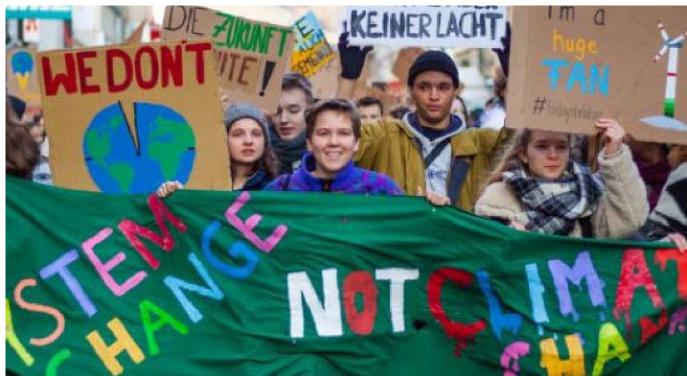 22
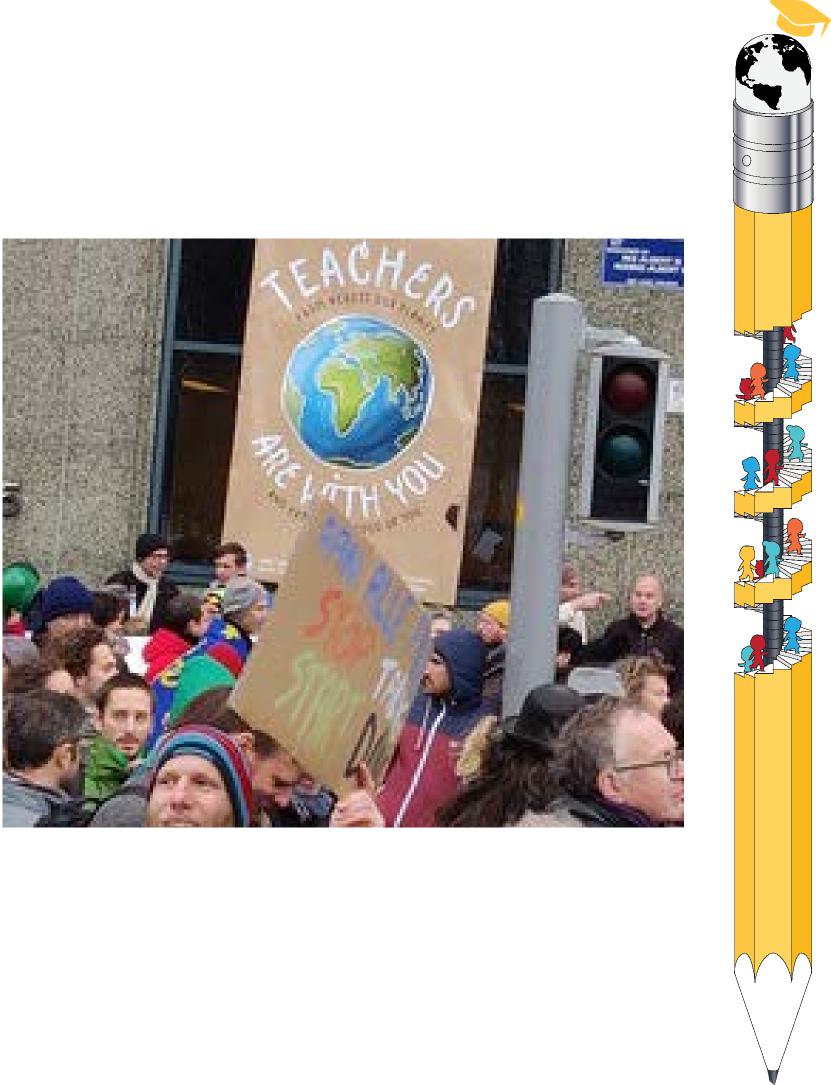 Commentando questo
eccezionale movimento degli studenti,
Il segretario generale dell'EI David Edwards ha dichiarato che:
“La mobilitazione globale
 degli studenti sui cambiamenti climatici è una fonte di grande speranza per la democrazia; democrazia che promuoverà l'uguaglianza, la giustizia sociale e la protezione dell'ambiente. Una riduzione delle emissioni di carbonio può significare la sopravvivenza dell'umanità. Ma vite dignitose e giustizia per i sopravvissuti devono far parte di quella lotta. Se questo movimento studentesco può essere sostenuto e ampliato, e se può essere organizzato e strutturato nella società civile, compresi i partiti politici e i sindacati, può essere un catalizzatore per una trasformazione radicale per le persone e il pianeta. " (25)
per esprimere solidarietà con il movimento studentesco a livello globale, EI e altri sindacati globali hanno sostenuto e partecipato a dimostrazioni sul cambiamento climatico guidate dagli studenti a Bruxelles,
Molti studenti dei movimenti hanno anche chiesto cambiamenti nei loro sistemi educativi, affermando che
un'istruzione di qualità è fondamentale per comprendere il cambiamento climatico e il suo impatto.
Hanno richiesto l'immediata inclusione dell'educazione ai cambiamenti climatici nei curricula e hanno invocato esplicitamente
EDUCATION 2030 EI-IE.ORG
un'educazione che li prepari e li supporti nel prendere provvedimenti per la giustizia climatica. Oltre all'educazione ai cambiamenti climatici, ciò richiede maggiore attenzione all'apprendimento comportamentale, sociale ed emotivo e alla misura in cui i sistemi educativi promuovono il pensiero critico e la cittadinanza attiva.
23
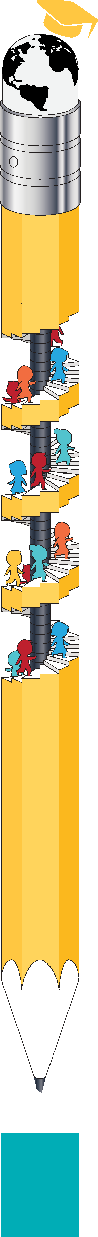 4. Istruzione: un potente
strumento per combattere il cambiamento climatico
EDUCATION 2030 EI-IE.ORG
“Non si tratta solo di studiare il cambiamento
 climatico, ma anche di capirlo. È fondamentale
 includerlo nei curricula, ma deve essere incorporato
nel DNA del concetto stesso di educazione di oggi. 
Non è solo un altro corso; si tratta di come tutto il resto che studiamo o facciamo è influenzato dai cambiamenti climatici. Si tratta di capire la trasformazione per poter agire su di essa. Christiana Figueres, Executive Secretary of the UNFCCC 
Dovremmo cambiare le menti o il clima?
Dopo questi anni di sfruttamento eccessivo, è stato riconosciuto, come sottolinea l'UNESCO, che il consumo  di risorse da parte della comunità internazionale e la sovrapproduzione sono stati eccessivi e che l'educazione deve svolgere un ruolo centrale per cogliere questo danno. Occorre cioè "Istruzione e consapevolezza».L’istruzione ha un ruolo cruciale nella transizione: deve essere niente meno che la leva mentale di un vero e proprio rilancio abilitato e informato verso una rivoluzione globale a basse emissioni di carbonio! il processo decisionale gioca un ruolo fondamentale in economia: questa è la ragione per cui adattamento e mitigazione negli accordi climatici richiedono una gamma di interventi che prevedano anche le conoscenze e la capacità delle comunità di ricorrere a misure preventive.  Le donne e gli uomini  devono essere in grado, dove vivono abitano studiano e lavorano, di adottare stili di vita sostenibili in un arco di tempo sufficientemente breve anche laddove hanno meno mezzi e conoscenze a disposizione. (26)
Per arginare il riscaldamento occorre avere a disposizione tutta la strumentazione anche in termini di istruzione generale e di base .
24
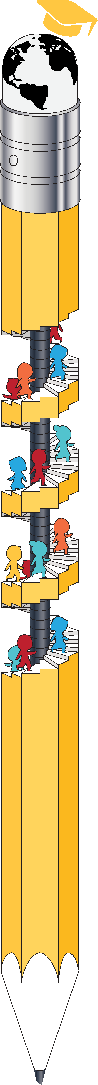 globale. Aumenta la conoscenza del clima tra le giovani generazioni, incoraggia un cambiamento nell'atteggiamento e nel comportamento e favorisce quindi l'emergere di una nuova cultura.
Facilitando anche il processo decisionale informato, l'istruzione e la consapevolezza svolgono un ruolo chiave nel migliorare la capacità delle popolazioni di mitigare, adattarsi, aprire conflitti.
Il CCE svolge quindi un ruolo altrettanto importante nelle diverse fasi della crisi climatica: in anticipo, come importante fattore di prevenzione, e successivamente, aiutando le comunità colpite ad adattare e mitigare gli effetti
Per lungo tempo, l'UNESCO ha promosso la cosiddetta educazione ambientale, ma negli anni '80 la dimensione sociale è stata rafforzata ed è stata introdotta l'educazione allo sviluppo sostenibile. C’è stata una evoluzione nel tempo, a seguito delle critiche di non aver  affrontato a sufficienza i cambiamenti climatici e la conoscenza indigena, (per es.)
Il Programma d'azione globale (GAP) sull'educazione allo sviluppo sostenibile, adottato dagli stati membri dell'UNESCO e lanciato nel 2014 ad Aichi-Nagoya (Giappone), testimonia questo riconoscimento internazionale. Si concentra sulla generazione e sul
potenziamento dell'azione ESD a tutti i livelli, in tutti i settori dell'istruzione e in tutti i settori dello sviluppo sostenibile. (27). Quale componente chiave della risposta globale ai cambiamenti climatici, l'educazione ai cambiamenti climatici (CCE) fa parte del Programma d'azione globale.
Come membro della rete di partner del programma d'azione sin dall'inizio, EI sostiene questa iniziativa, che mira a promuovere l'azione ESD, in particolare per quanto riguarda le questioni relative al clima. In effetti, CCE aiuta le persone a comprendere meglio i cambiamenti climatici e organizzarsi meglio di fronte agli effetti dannosi del riscaldamento
EDUCATION 2030 EI-IE.ORG
Quando l'istruzione si unisce al dibattito sui cambiamenti climatici
Mentre il rapido riconoscimento da parte della comunità internazionale del ruolo strategico dell'educazione nella lotta ai cambiamenti climatici deve certamente essere accolto favorevolmente, in seguito in questo documento diventerà chiaro che c'è ancora molto lavoro da fare per garantire che questo riconoscimento si traduca in azione.
Sulla scia del vertice di Rio
sui cambiamenti climatici (UNFCCC) si è riconosciuta questa importanza già nel 1995 grazie all'inclusione dell'articolo 6 (cfr. riquadro). Ciò ha convinto i governi a iniziare e incoraggiare lo sviluppo di attività educative e di sensibilizzazione e a cooperare a livello internazionale.
Già, c'era una chiara enfasi sull'importanza di preparare materiale didattico e sviluppare
programmi di istruzione e formazione, senza alcun riferimento specifico al personale educativo. La spinosa questione delle risorse necessarie per l'attuazione di queste proposte sarà affrontata più avanti, nei programmi di lavoro progettati per svolgere le attività previste dall'articolo 6 della Convenzione.
25
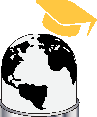 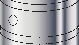 Articolo 6 della Convenzione quadro delle Nazioni Unite sull'educazione ai cambiamenti climatici, formazione e sensibilizzazione dell'opinione pubblica
a) Promuovere e facilitare a livello nazionale e, se del caso, a livello subregionale e regionale e conformemente alle leggi e ai regolamenti nazionali e nell'ambito delle rispettive capacità:
(i) lo sviluppo e l'attuazione di programmi educativi e di sensibilizzazione del pubblico sui cambiamenti climatici e i suoi effetti;
(ii) accesso del pubblico alle informazioni sui cambiamenti climatici e i suoi effetti;
(iii) partecipazione pubblica alla lotta ai cambiamenti climatici e ai suoi effetti e allo sviluppo di risposte adeguate; 
(iv) formazione del personale scientifico, tecnico e manageriale;
(b) cooperare e promuovere, a livello internazionale, e, se del caso, utilizzando organismi esistenti:
(i) lo sviluppo e lo scambio di materiale educativo e di sensibilizzazione del pubblico sui cambiamenti climatici e i suoi effetti; 
(ii) lo sviluppo e l'attuazione di programmi di istruzione e formazione, compreso il rafforzamento delle istituzioni nazionali e lo scambio o il distacco di personale per la formazione di esperti in questo campo, in particolare per i paesi in via di sviluppo.
EDUCATION 2030 EI-IE.ORG
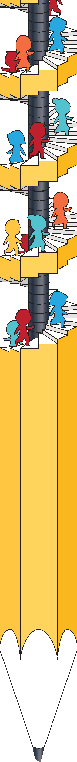 26
Dalla COP8 alla COP21: impegni forti, ma poca azione concreta
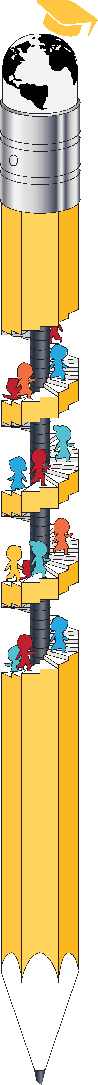 Comunque sia, l'importanza dell'educazione nei negoziati sul clima è stata ribadita in diverse occasioni nel corso degli anni. Inoltre, nel 2014, presso la COP20, è stata adottata una Dichiarazione ministeriale sull'istruzione - la Dichiarazione ministeriale di Lima sull'istruzione e la sensibilizzazione (30) -. Infine, e per la prima volta, è stata menzionata l'idea di includere la questione del cambiamento climatico nei curricula nazionali dei paesi.
L'anno successivo, in occasione della COP21, l'articolo 12 dell'accordo di Parigi, che seguiva le orme del programma di Doha, sollevava pochi dibattiti. In verità, queste 4 righe non hanno aggiunto molto all'Articolo 6 della Convenzione. Da quel momento in poi è stata presa la decisione di includere nel programma una giornata a tema educativo in ciascuna conferenza annuale sui cambiamenti climatici. Servirebbe da spazio per la condivisione di informazioni e discussioni per i vari attori coinvolti nell'educazione ai cambiamenti climatici.
EDUCATION 2030 EI-IE.ORG
In generale, tra la firma di un accordo internazionale che coinvolge dozzine di paesi e la realizzazione di tale accordo può passare un periodo di tempo significativo. È un processo complesso, lungo e macchinoso. Di conseguenza, non è stato fino alla COP8 del 2002 che la comunità internazionale ha adottato il cosiddetto programma di lavoro di Nuova Delhi, che prende il nome dalla città in cui si è svolta la Conferenza. (28)
Questo programma quinquennale (2002-2007 riguardava sei aree di intervento: istruzione, formazione, consapevolezza pubblica, partecipazione pubblica, accesso all'informazione e consapevolezza internazionale, ma ha lasciato l'iniziativa ai singoli paesi. Le organizzazioni intergovernative e la società civile sono state incoraggiate a prenderlo in conto nello sviluppo delle proprie attività CCE. Per quanto riguarda i finanziamenti, le parti sono state invitate a sfruttare le opportunità offerte dal Global Environment Facility.
Il programma è stato rinnovato dopo essere stato miscelato se non peggiorato con
revisioni periodiche, che hanno dato origine al programma di lavoro di Doha alla COP18 nel 2012 (29). In questa iniziativa, che durerà fino al 2020 ed è quindi ancora in corso, le sei aree sono state mantenute, ma si è prestata maggiore attenzione alle risorse finanziarie disponibili insufficienti, in particolare per Paesi a basso reddito e piccoli stati insulari. Di conseguenza, è stata esercitata una pressione urgente sul Global Environment Facility per ovviare alle carenze. Alle parti è stato anche chiesto di nominare coordinatori nazionali - noti come punti focali - per l'attuazione delle attività educative nei rispettivi paesi. Infine, si è tentato di intensificare il lavoro relativo all'articolo 6 instaurando un dialogo annuale che riunisce le parti, gli esperti e i rappresentanti della società civile per la condivisione e lo scambio di esperienze, idee e buone pratiche.
Sebbene l'inclusione della società civile nel processo sia benvenuta, va notato che qualsiasi organizzazione che desideri partecipare non è ammessa automaticamente ma deve richiedere l'accreditamento.
27
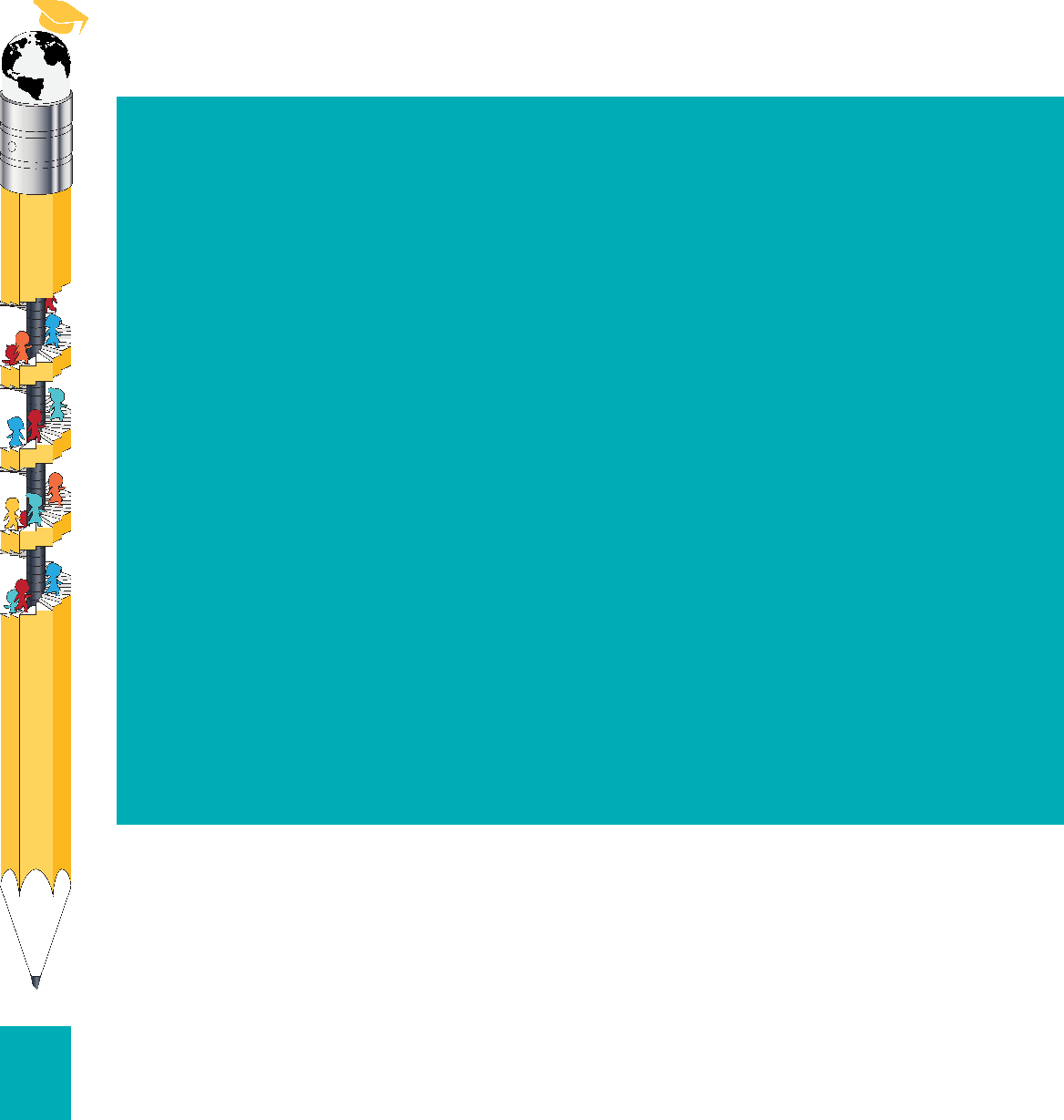 Articolo 12 degli accordi di Parigi
. Le parti collaborano all'adozione di misure, se del caso, per migliorare l'educazione, la formazione, la consapevolezza, la partecipazione del pubblico e l'accesso del pubblico alle informazioni in materia di cambiamenti climatici, riconoscendo l'importanza di questi passi per quanto riguarda il potenziamento delle azioni ai sensi del presente accordo.
EDUCATION 2030 EI-IE.ORG
Importanti pietre miliari per l'educazione ai cambiamenti climatici
1995                       COP1: Adozione dell’art.6 dell’UNFCCC
2002
COP8: Adozione del programma di Nuova Dehli
2012
COP18: Adozione del programma di Doha per l’adozione di miglioramenti ambientali
2014
COP 20 Dichiarazione ministeriale di Lima sui programmi educativi
2015
Cop 21 adozione dell’art.12 dell’accordo di Parigi
2016 to 2019
Proseguimento dei dialogo per un’azione sul miglioramento climatico
28
OCCORRE FAR DI PIU’’
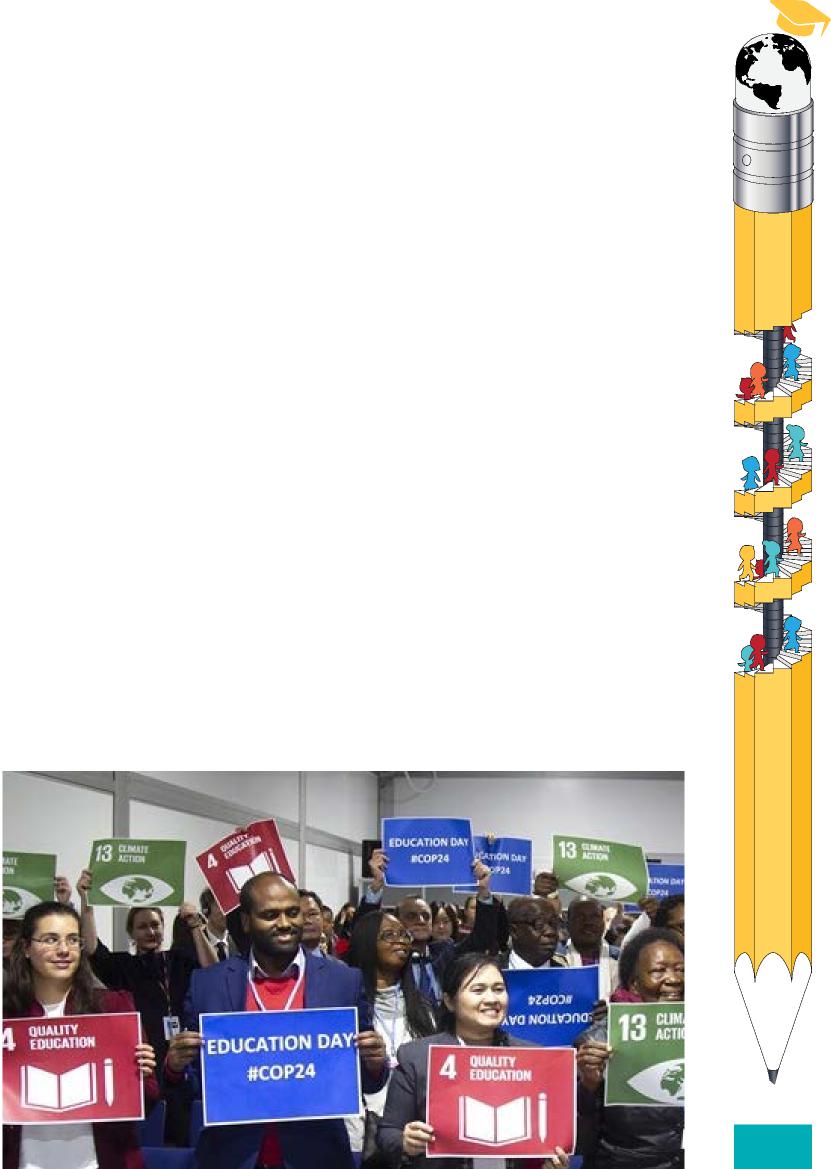 capacità istituzionali e individuali di attuare l'istruzione formale e non formale. "
Secondo il Segretariato, nonostante i progressi compiuti nella formazione sui cambiamenti climatici, numerosi paesi hanno sottolineato la necessità di rafforzare la cooperazione internazionale e il sostegno finanziario al fine di rafforzare i progetti di formazione esistenti e crearne di nuovi.
Inoltre, i rappresentanti dei paesi hanno identificato diversi obiettivi di formazione ad alta priorità, come Continua)
-sui progressi realizzati nell'attuazione del programma di lavoro di Doha, è stato osservato che:
“Nonostante i progressi compiuti nell'educazione ai cambiamenti climatici, rimangono molte sfide. Alcune parti hanno riferito che l'educazione ai cambiamenti climatici è ancora relativamente nuova nei loro paesi, a causa di una generale mancanza di consapevolezza. Hanno inoltre identificato la necessità di risorse tecniche, finanziarie e umane per aumentare l'educazione ai cambiamenti climatici a livello regionale, nazionale e locale. Hanno inoltre sottolineato la necessità di assistenza per rafforzare
Si può certamente concludere dai punti sollevati
sopra che la comunità internazionale riconosce il ruolo fondamentale dell'educazione nella lotta ai cambiamenti climatici. È giunto il momento di trasformare tutte queste parole in azioni e di garantire che le discussioni e gli impegni dei governi portino ad azioni più concrete.
A questo proposito, resta ancora molto da fare, come ha sottolineato l'UNESCO in uno dei suoi rapporti. Nel 2012, solo un paese su tre ha indicato che era necessario includere concetti di ESD nei programmi di istruzione, mentre solo uno su quattro ha dichiarato che l'educazione ai cambiamenti climatici nei programmi era obbligatoria.
Per quanto riguarda l'inclusione dell'ESD nella formazione degli insegnanti, solo il 7% dei paesi ha dichiarato che era obbligatorio. Ciò rivela una grave carenza nella capacità degli insegnanti di fornire un curriculum integrato ESD.
EDUCATION 2030 EI-IE.ORG
Inoltre, in una sintesi
Del rapporto - pubblicato nel 2016
dal segretariato dell'UNFCCC
29
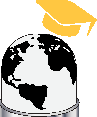 produttori, rappresentanti di istituti finanziari, utenti e operatori tecnologici, giornalisti, insegnanti, giovani, donne, comunità locali e altri soggetti interessati.
Sono stati citati numerosi ostacoli all'attuazione dell'articolo 6 della Convenzione
tra cui mancanza di consapevolezza e conoscenza dell'opinione pubblica, assenza di accordi istituzionali, finanziamenti inadeguati, mancanza di risorse umane e insufficiente coordinamento e cooperazione tra le autorità di un paese.
Le raccomandazioni pertanto includevano gli obiettivi di
. rafforzare la cooperazione internazionale, creare un fondo CCE dedicato e rafforzare il ruolo dei punti focali nazionali, (osservatori, giovani, donne e così via.
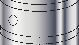 EDUCATION 2030 EI-IE.ORG
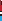 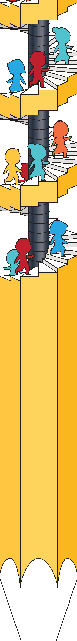 Con l'avvicinarsi della COP25, dove siamo adesso?
Action for Climate
Empowerment (ACE) è il nome ora utilizzato dai negoziatori delle Nazioni Unite per affrontare le questioni relative all'istruzione, alla formazione, alla sensibilizzazione del pubblico, alla partecipazione del pubblico e all'accesso del pubblico alle informazioni. Alla COP24, le parti hanno nuovamente tentato di affinare e rafforzare le loro strategie di risposta in questo settore. Hanno riaffermato gli stretti legami tra le loro azioni e gli Obiettivi di Sviluppo Sostenibile (OSS) adottati dalla comunità internazionale nel 2015.
L'obiettivo è incoraggiare l'integrazione dell'istruzione e della formazione in tutte le attività di mitigazione e adattamento
attuato sulla scia degli accordi sul clima. Quindi, come inizialmente previsto, il programma di lavoro di Doha sarà esaminato a fondo prima della sua data di fine nel 2020.
Per quanto riguarda l'IEM, da questa decisione sono emersi numerosi elementi positivi, che presentano tuttavia gravi carenze. Sul lato positivo delle cose, c'è il riconoscimento delle parti interessate come organizzazioni internazionali, insegnanti, giovani, donne e popolazioni indigene, che saranno responsabili dell'attuazione dell'azione per il rafforzamento del clima. M
Un migliore coordinamento tra il lavoro svolto sull'articolo
6 della Convenzione e sull'articolo 12 dell'Accordo di Parigi incoraggerà sicuramente un'azione più coerente e contribuirà ad evitare duplicazioni.
D'altra parte, l'approccio è indebolito dalla sua dipendenza dalla buona volontà delle parti, con articoli in cui sono "invitate o "incoraggiate" a intraprendere azioni.
Inoltre, la decisione non menziona chiaramente l'inclusione dell'educazione ai cambiamenti climatici negli indirizzi o programmi scolastici nazionali. Solo garantendo che l'educazione ai cambiamenti climatici sia integrata in tutto il mondo (continua)
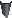 30
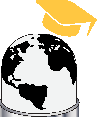 possiamo garantire che tutti gli studenti imparino a conoscere il cambiamento climatico.
Infine, la questione delle risorse finanziarie necessarie per
il sostegno alle strategie nazionali nei paesi in via di sviluppo è stato trascurato. L'adozione di un piano di attuazione delle misure a favore del CCE a Katowice deve pertanto essere accolta con favore.
Tuttavia, sarà necessario molto di più per porre l'istruzione al centro degli sforzi nazionali, regionali e globali per combattere i cambiamenti climatici.
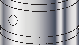 EDUCATION 2030 EI-IE.ORG
Sfide per l'educazione universale ai cambiamenti climatici
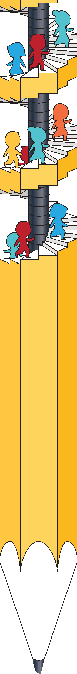 Classifiche nazionali per valutazioni internazionali come il Programma OCSE per la valutazione internazionale degli studenti (PISA)  - che tutti uniti gli stati membri delle Nazioni hanno adottato (gli OSS), non rispondono ad un meccanismo globale per ritenere i governi responsabili di garantire azioni per l'emancipazione del clima e per discutere le cause del cambiamento climatico. Al contrario si promuove il negazionismo climatico piuttosto che fornire agli studenti conoscenze scientifiche sui fenomeni e gli strumenti e la consapevolezza per agire per affrontarlo
Affinchè l'educazione ai cambiamenti climatici diventi universale, deve diventare una priorità curriculare in ogni giurisdizione ed essere inclusa nella formazione degli insegnanti a tutti i livelli di istruzione. Gli insegnanti hanno bisogno del supporto, del tempo e delle risorse per essere in grado di fornire agli studenti le conoscenze, le abilità e le attitudini per rispondere alla crisi climatica.
Anche se tutti uniti
gli stati membri delle Nazioni hanno adottato gli OSS, non esiste un meccanismo globale per ritenere i governi responsabili e garantire azioni per l'emancipazione del clima.
Con il mandato di monitorare i risultati educativi come parte dell'agenda degli OSS, c'è stata una spinta globale per valutazioni più standardizzate e un impulso per tutti gli studenti a padroneggiare le basi in
"materie fondamentali. Di conseguenza, materie come la matematica e l'alfabetizzazione ricevono spesso un'attenzione sproporzionata, a spese di questioni critiche come l'educazione allo sviluppo sostenibile (compresi i cambiamenti climatici).
32
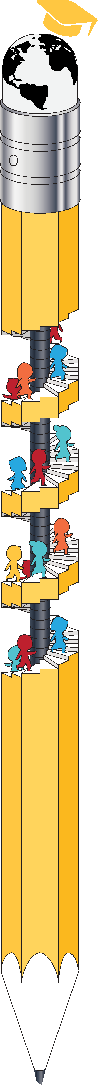 Istruzione e cambiamenti climatici negli obiettivi di sviluppo sostenibile
riconoscere le interrelazioni tra istruzione e cambiamento climatico:
Obiettivo 4.7: Entro il 2030, garantire che tutti gli studenti acquisiscano le conoscenze e le competenze necessarie per promuovere lo sviluppo sostenibile, tra cui, tra l'altro, attraverso l'educazione allo sviluppo sostenibile e stili di vita sostenibili, diritti umani, uguaglianza di genere, promozione di una cultura di pace e non violenza , cittadinanza globale e apprezzamento della diversità culturale e del contributo della cultura allo sviluppo sostenibile.
Obiettivo 12.8: entro il 2030, garantire che le persone di tutto il mondo abbiano le informazioni e la consapevolezza pertinenti per lo sviluppo sostenibile e gli stili di vita in armonia con la natura.
Obiettivo 13.3: migliorare
istruzione, sensibilizzazione e capacità umana e istituzionale sui cambiamenti climatici..
Nel 2015, tutti gli Stati membri delle Nazioni Unite hanno adottato l'Agenda 2030 per lo sviluppo sostenibile, che fornisce un modello per la pace e la prosperità per le persone e il pianeta. Diciassette obiettivi di sviluppo sostenibile (OSS) riconoscono che per creare il futuro che vogliamo, lo sviluppo economico e sociale deve andare di pari passo con la lotta ai cambiamenti climatici e la protezione del nostro ambiente naturale.
SDG 4 si impegna a "garantire un'istruzione di qualità inclusiva ed equa e promuovere opportunità di apprendimento permanente per tutti", SDG 12 si impegna a "garantire modelli di produzione e consumo sostenibili" e SDG 13 si impegna a "adottare misure urgenti per combattere il cambiamento climatico e i suoi impatti ”.
All'interno di questi obiettivi autonomi, alcuni obiettivi specifici
.. mitigazione, adattamento, riduzione dell'impatto e risposta ad allarme rapido.
I progressi dei governi nell'attuazione dell'istruzione per lo sviluppo sostenibile saranno monitorati con una varietà di indicatori, tra cui:
· “Motivazioni per un’educazione perlo sviluppo sostenibile (compreso il cambiamento climatico)
Tali indirizzi sono integrati in 
politiche educative nazionali; 
 curricula;
 formazione degli insegnanti; e 
 valutazione dello studente "e il
· Numero di paesi che hanno integrato mitigazione, adattamento, riduzione dell'impatto e allarme rapido nei curricula di istruzione  primari, secondari e terziari.
EDUCATION 2030 EI-IE.ORG
31
Istruzione e cambiamenti climatici: nuove iniziative
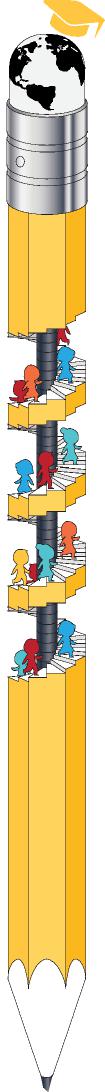 piattaforma di condivisione delle conoscenze, corsi online su CC e una guida alle risorse per l'apprendimento avanzato.
L'obiettivo è integrare il clima
Dal punto di vista della progettazione del corso, il ruolo dell'educazione è triplice. In primo luogo, deve sviluppare capacità e favorire atteggiamenti, valori e un senso di urgenza in relazione ai cambiamenti climatici. In secondo luogo, deve sviluppare le capacità, le capacità e gli strumenti necessari per adattarsi agli impatti attuali o imminenti dei cambiamenti climatici. In terzo luogo, deve continuare a stimolare la curiosità intellettuale e rafforzare la comprensione e l'apertura verso la
realtà del cambiamento climatico.
Potremmo continuare a lungo con esempi di iniziative o progetti CCE intrapresi da una serie di attori della società civile: città, ONG, sindacati,
all'interno del sistema educativo, associazioni studentesche, scuole, università e così via. Per coloro che cercano maggiori informazioni, c'è una grande quantità di materiale disponibile su Internet.
Attraverso la consapevolezza e la costruzione di conoscenze e abilità, l'educazione deve essere vista come una componente essenziale e un catalizzatore per affrontare il cambiamento climatico.
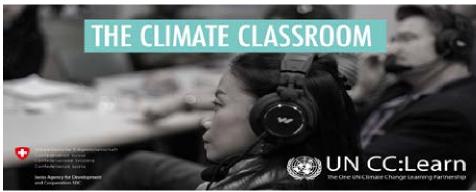 EDUCATION 2030 EI-IE.ORG
Fortunamente, stanno sorgendo numerose iniziative internazionali, nazionali e locali. Un esempio interessante è il CC delle Nazioni Unite che istituisce un partenariato di oltre 30 organizzazioni multilaterali che lavorano per rafforzare l'istruzione relativa ai cambiamenti climatici. (31)
 Il programma supporta la condivisione delle conoscenze, sottolineando lo sviluppo di materiali educativi comuni sui cambiamenti climatici e coordina la formazione in cooperazione con partner di tutto il mondo.
A livello nazionale, il CC delle Nazioni Unite: incoraggia i paesi a sviluppare e attuare strategie educative nazionali sul cambiamento climatico. Partecipa inoltre all'applicazione dell'articolo 6 dell'UNFCCC (in materia di istruzione, formazione e sensibilizzazione dell'opinione pubblica) e al programma di Doha. Inoltre, il programma include una
nei sistemi educativi formali, non formali e informali, in particolare a sostegno dell'inclusione del clima nei programmi di studio, facilitando la formazione degli insegnanti e contribuendo allo sviluppo di materiali educativi.
L'UNESCO è attivamente coinvolto nel CCE. Il suo corso online, "Climate Change in the Classroom", (32) progettato per insegnanti di scuola secondaria, rappresenta un tentativo di colmare le lacune nella formazione degli insegnanti sui cambiamenti climatici.
Il corso si concentra sulla comprensione delle cause, dei processi e degli impatti dei cambiamenti climatici, usando un approccio olistico. Agli educatori viene fornita una vasta gamma di approcci educativi che possono essere adattati ai loro ambienti di insegnamento individuali.
33
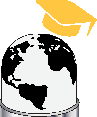 »Advocacy per la piena integrazione di CCE in
 e formazione degli insegnanti: EI ritiene che tutti gli insegnanti debbano avere accesso al pieno sostegno e alla formazione necessari per essere coinvolti come attori efficaci nella lotta ai cambiamenti climatici, ma finora ciò non è ancora una realtà. Pertanto, EI spinge i decisori a rispettare i propri impegni nell'ambito dell'accordo di Parigi, del programma di Doha e degli OSS.
»Promuovere l'inclusione di una componente educativa in tutte le strategie per
combattere il cambiamento climatico: l'EI promuove l'educazione come strumento chiave in tutti gli sforzi per combattere il cambiamento climatico.
»Sostenere i sindacati per sostenere le questioni relative ai cambiamenti climatici: EI cerca di consentire ai suoi membri di avere le conoscenze, le capacità, i valori e gli atteggiamenti necessari per contribuire allo sviluppo sostenibile producendo risorse come questa guida e fornendo seminari sullo sviluppo di capacità che includano l'argomento.
In seguito alle risoluzioni sull'educazione allo sviluppo sostenibile (ESD) e ai cambiamenti climatici adottate durante i suoi congressi mondiali, EI ha affrontato la questione del CCE attraverso vari canali per adempiere a questo impegno.
»Supporto internazionale alla COP21, 22, 23 e 24: EI ha partecipato per la prima volta alla Conferenza delle Nazioni Unite sui cambiamenti climatici a Parigi, 2015 (COP21). EI ha sostenuto ampie richieste sindacali riguardanti una "giusta transizione" e il rispetto dei diritti individuali, supportato dall'ITUC. Inoltre, la delegazione dell'Io ha sostenuto l'inclusione dell'istruzione e della formazione nell'accordo di Parigi e ha organizzato una tavola rotonda sul potere dell'istruzione di cambiare comportamento nell'affrontare il cambiamento climatico. Alle successive conferenze COP, EI ha aderito all'UNESCO per partecipare agli eventi CCE durante la "Giornata dell'istruzione" della COP.
»Sviluppo delle capacità degli insegnanti sulle questioni relative ai cambiamenti climatici: ESD e la componente sui cambiamenti climatici fanno parte dei programmi di sviluppo professionale «Educatori della qualità per tutti "di EI per insegnanti e formatori di insegnanti. Attualmente, questo programma è stato implementato in Mali, Uganda, Niger e Tanzania.

»Creazione di una rete EI CCE - EI ha creato una rete online di insegnanti professionisti sull'educazione ai cambiamenti climatici. La rete fornisce una piattaforma per le organizzazioni membri dell'EI per condividere informazioni, esperienze e strategie su come rispondere meglio all'emergenza dei cambiamenti climatici attraverso l'istruzione. Se il tuo sindacato è interessato a far parte della rete online, contatta la segreteria EI.
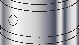 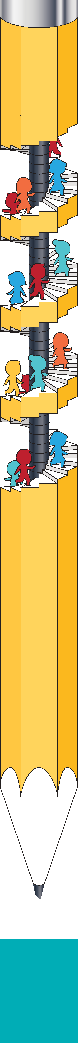 EDUCATION 2030 EI-IE.ORG
34
Cosa può fare il sindacato?
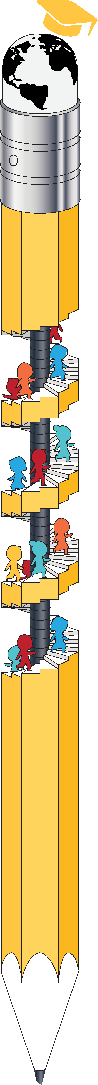 Molti dei nostri sindacati sono già molto coinvolti nell'educazione allo sviluppo sostenibile, inclusa l'educazione ai cambiamenti climatici. Riteniamo che questa guida possa essere uno strumento utile per aiutarti a iniziare e / o sviluppare ulteriormente il tuo lavoro per combattere i cambiamenti climatici.
In ogni paese, la capacità di governi e parti interessate, compresi i decisori politici, gli insegnanti, gli studenti, i media e le comunità, deve essere sviluppata attraverso la formazione di educatori e pubblicizzando le informazioni scientifiche disponibili sui cambiamenti climatici.
Con il tuo governo
L'educazione ai cambiamenti climatici (CCE) non ha ancora ricevuto la priorità dai governi di tutto il mondo. I sindacati dell'istruzione devono dimostrare la propria leadership nell'affrontare questa carenza e nel fare pressione sul proprio governo affinché faccia l'educazione al cambiamento climatico e una giusta transizione
»Sostenere i cambiamenti climatici fa parte di una
educazione da includere
nelle politiche scolastiche e
nei curricula a tutti i livelli di istruzione, nella formazione degli insegnanti e nello sviluppo professionale continuo e tra i materiali per l'insegnamento e l'apprendimento:
»Identificare l'individuo che agisce come punto focale per i negoziati sui cambiamenti climatici nel proprio Governo (consultare l'elenco dei punti focali nazionali sul seguente sito Web):
https://unfccc.int/topics/ education-and-outreach / focal-points-and-partnerships / ace-focal-points   
Se è stato nominato un punto focale, chiedi un incontro con la persona responsabile per saperne di più sulle azioni intraprese o pianificate dal tuo governo per includere i cambiamenti climatici nelle politiche educative. Chiedere inoltre quali misure sono previste per supportare la formazione degli attori coinvolti e degli attori effettivi negli sforzi per contrastare i cambiamenti climatici.
Se non è presente alcun punto focale, richiedere un incontro con i rappresentanti del proprio governo per chiedere che lo designino, al
Più presto, a livello rappresentativo per fungere da punto focale sull'istruzione nel contesto dei negoziati sul clima. Usa le informazioni e gli argomenti di questa guida per aiutarti nei tuoi sforzi di difesa.
Esplora il lavoro di altri: spesso la difesa può essere condotta congiuntamente con altri sindacati, ONG e coalizioni nazionali e regionali che sono coinvolte e attive nel CCE.
Con i tuoi membri
»Utilizzare le riunioni dei sindacati per affrontare la questione dei cambiamenti climatici e il ruolo dell'istruzione nella transizione verso un'economia a basse emissioni di carbonio e uno sviluppo sostenibile.
»Informa i tuoi membri degli accordi internazionali e degli obblighi del governo per affrontare i cambiamenti climatici attraverso l'istruzione e discuti sugli effetti che la tua unione ha sul tuo governo e su come vuoi combattere per il successo di essi. Organizzare attività intorno a rilevanti appuntamenti internazionali o giornate nazionali come la Giornata mondiale dell'ambiente (5 giugno)
EDUCATION 2030 EI-IE.ORG
35
»Informa i tuoi membri delle risorse didattiche sui cambiamenti climatici che sono spesso disponibili gratuitamente. Discutete di quale supporto hanno bisogno i vostri membri e quale supporto può fornire il sindacato. Prendi in considerazione la creazione di reti professionali, team e programmi di tutoraggio per gli insegnanti che vogliono fare di più sull'educazione ai cambiamenti climatici
»Tenere seminari o riunioni informative sul tema dell'educazione ai cambiamenti climatici. Non è necessario essere un esperto del
problema. C'è una grande quantità di materiale progettato e sviluppato per i «laici» per assisterti nei tuoi sforzi.
»Usa notizie nazionali e internazionali sul tema del cambiamento climatico per sottolineare l'importanza dell'educazione nell'affrontare questo problema sociale. Utilizza i tuoi canali di comunicazione interna per inviare il messaggio: newsletter sindacali, bollettini e messaggi interni, blog, social media e così via. Usa tutti i mezzi disponibili!
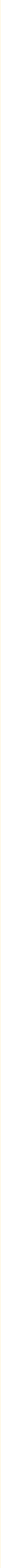 con i media e le comunità

Considera i migliori momenti di difesa: il calendario politico e degli eventi è pieno di opportunità per evidenziare il ruolo dell'educazione nei cambiamenti climatici: eventi educativi, giornate internazionali, conferenze sul clima, campagne elettorali e così via. Il tempismo fa spesso la differenza!
... E se sei un insegnante
I tuoi allievi o studenti sono spesso i migliori ambasciatori nella lotta ai cambiamenti climatici.
»Discutere del ruolo dell'istruzione e di altre misure per combattere il cambiamento climatico.
»Identifica insieme ciò di cui vuoi saperne di più e il modo migliore per farlo: ci sono esperti, accademici o ONG che potrebbero venire a parlare delle loro attività sui cambiamenti climatici?
»Organizzare attività in occasione di importanti giorni internazionali o nazionali come la Giornata mondiale dell'ambiente (5 giugno)
»Discutere i diversi modi di agire insieme come comunità scolastica. Come può
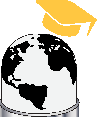 la scuola sfidare i propri modelli di consumo? la classe può affrontare una sfida per il prossimo mese o iniziare a compostare i rifiuti della mensa scolastica, per esempio?
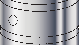 EDUCATION 2030 EI-IE.ORG
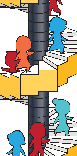 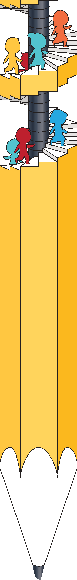 36
Per saperne di più
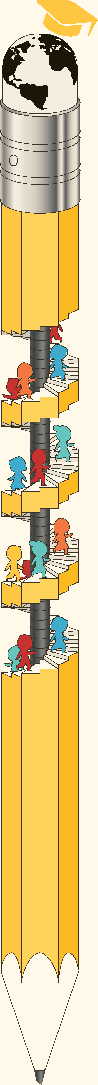 EDUCATION 2030 EI-IE.ORG
Leggi.... 
Collective work, 2015, “Crime climatique STOP! L’appel de la société civile”, Anthropocène Seuil. 
Hawken, P.: 2017, “Drawdown: the most comprehensive plan ever proposed to reverse global warming”, ed. by Paul Hawken. 
Klein, N.: 2014, “This Changes Everything: Capitalism vs the Climate”, Simon and Shuster. 
Kolbert, E.: 2014, “The 6th extinction”, Henry Holt and Company. 
UNESCO, 2010, “Climate change education for sustainable development: the UNESCO climate change initiative”. 
...e consulta
Global warming in ten minutes by Al Gore https://www.youtube.com/watch?v=Jxi-OlkmxZ4
Greta Thunberg speech at the COP24 
https://www.youtube.com/watch?v=VFkQSGyeCWg 
The Apocalypse by Natalie Wynn, Contrapoints https://www.youtube.com/watch?v=S6GodWn4XMM&t=442s
Eight documentaries that make you want to fight against climate change 
https://makesense.org/article/8-documentaires-qui-donnent-envie-de-lutter-contre-le-changement-climatique/ 
UNFCCC: High-level Event: education key driver to scale-up climate action https://www.youtube.com/watch?v=XDBK31J6GnQ
37
Abbreviazioni ed 
acronimi
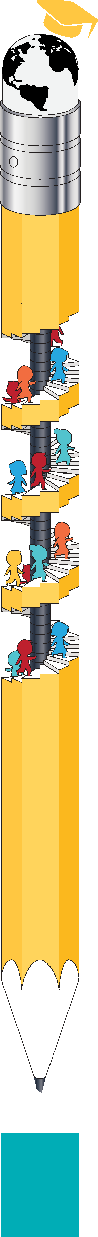 EDUCATION 2030 EI-IE.ORG
ACE Action for Climate Empowerment 
CC Climate Change 
CCE Climate Change Education 
COP Conference of Parties 
EI e, a volte IE Education International
ESD Education for Sustainable Development 
ETUC European Trade Union Confederation 
GHG Greenhouse Gas 
IPCC Intergovernmental Panel on Climate Change 
ITUC International Trade Union Confederation 
NGO Non-Governmental Organisation 
OECD Organisation for Economic Co-operation and Development 
SDG Sustainable Development Goals 
UN United Nations 
UNEP United Nations Environment Programme 
UNESCO United Nations Educational, Scientific and Cultural Organization 
UNFCCC United Nations Framework Convention on Climate Change
38
Bibliogradia e sitografia
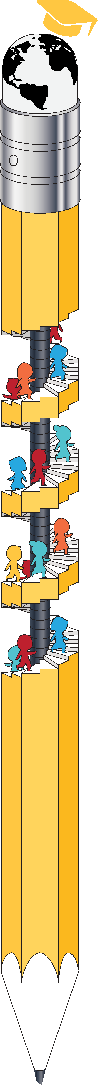 1 Seehttp://www.climatechallenge.be/fr/  
2 See the article “Human influence on the seasonal cycle of tropospheric temperature”, multiple authors, Science, 20 July 2018, vol. 361. 
3 “Breaking the tragedy of the horizon – climate change and financial stability”, speech by Mr. Mark Carney, Governor of the Bank of England and Chairman of the Financial Stability Board, at Lloyd’s of London, London, 29 September 2015. 
4 Diffenbaugh, Noah S. et Burke, Marshall, “Global warming has increased global economic inequality”, PNAS, 22 April 2019. 
5 “Turn down the Heat: Climate extremes, Regional Impacts and the Case for Resilience”, World Bank Report, 2013. 
6 Oxfam, “Uprooted by climate change: Responding to the growing risk of displacement”, November 2017. 
7 See World Bank, Groundswell, “Preparing for Internal Climate Migration”, 2018. 
8 IPCC, “Global warming of 1.5o C, an IPCC Special Report on the impacts of global warming of 1.5o C”, Summary for Policymakers, 2018. 
9 Included in Baillargeon, Normand, “Sceptiques et négationnistes”, revue A Babord!, no. 56, Oct. Nov. 2014. 
10 Baillargeon, Normand, op.cit. 
11 “Climate change denial is evil says Mary Robinson”, The Guardian, 26 March 2019. 
12 See Bernier, Dominique, “La petite histoire des changements climatiques”, revue A Babord!, no. 56, Oct. Nov. 2014. 
13 For more details see the sitewww.connaissancesdesenergies.org  
14 Prins Gwyn and Rayner Steve, “Time to ditch Kyoto”, Nature, no. 499, 25 October 2007. 15 Ralph Bodle, Lena Donat, Matthias Duwe, from the Ecologic Institute, “The Paris Agreement: Analysis, Assessment and Outlook”, Umwelt Bundesamt, Berlin, 28 January 2016.
16 UNEP, Emissions Gap Report 2018, November 2018.
EDUCATION 2030 EI-IE.ORG
39
….Continua Bibliografia
17 Klein, Naomi, “This Changes Everything: Capitalism vs the Climate”, Simon and Shuster, 2014. 
18 Krugman, Paul, “The Depravity of Climate-Change Denial”, New York Times, 26 November 2018. 
19 OECD, UN Environment and World Bank Group, “Financing Climate Futures, Rethinking Infrastructures”, November 2018. 
20 See the article by Joseph Stiglitz, “From Yellow Vests to Green New Deal”, Project Syndicate, 10 January 2019. 
21 See the site of the movement: https://extinctionrebellion.fr/ 
22 Solón, Pablo, “La folie des COP” in the collective work “Crime climatique Stop! L’appel de la société civile”, Éditions du Seuil, August 2015. 
23 Combes, Maxime and George, Susan, “Le Climat des affaires!” in the collective work “Crime climatique Stop! L’appel de la société civile”, Éditions du Seuil, August 2015. 
24 ITUC, “Trade Union’s Topline Demands for COP24”, November 2018. 
25 Edwards, David, “Students and Climate change: a Lesson in Global Citizenship”, Worlds of Education, Education International, 28 February 2019. 
26 UNESCO, “Changing minds, not the Climate”, code SC-2016/WS/29, 2016. 
27 UNESCO, “Global Action Programme on Education for Sustainable Development”, information folder, February 2017. 
28 For a description of the Programme, see UNFCCC, COP8, decision 11/CP.8. 
29 For a description of the Programme, see UNFCCC, COP8, decision 15/CP.18. 
30 “Lima Ministerial Declaration on Education and Awareness-raising”, COP20, December 2014. 
31 For more details, see the sitewww.uncclearn.org  
32 Selby, David, Kagawa, Fumiyo, “Climate change in the classroom: UNESCO course for secondary teachers on climate change education for sustainable development”, 2013.
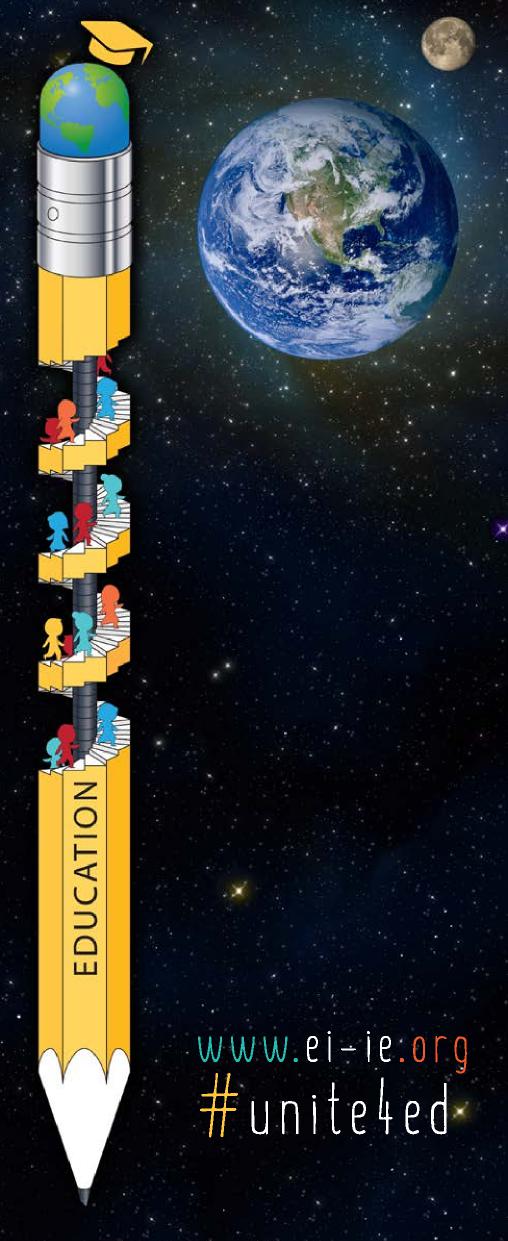 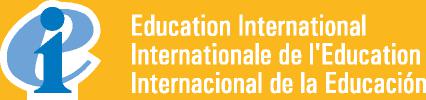 Education International 5 Bd du Roi Albert II 1210 Bruxelles, Belgium Tel. +32-2 224 06 11 headoffice@ei-ie.orgwww.ei-ie.org #unite4ed
Acknowledgements: 
this guide was written by 
Richard Langlois and reviewed by 
the EI Secretariat